«Дидактические игры и упражнения 
по формированию лексико-грамматических категорий по теме: «Бытовые электроприборы»
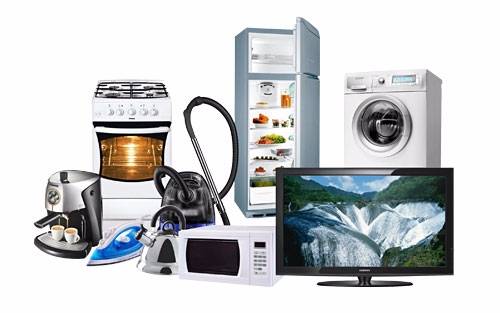 Составила:                                             учитель-логопед                                                     Ющишина В.В.
«Назови ласково»
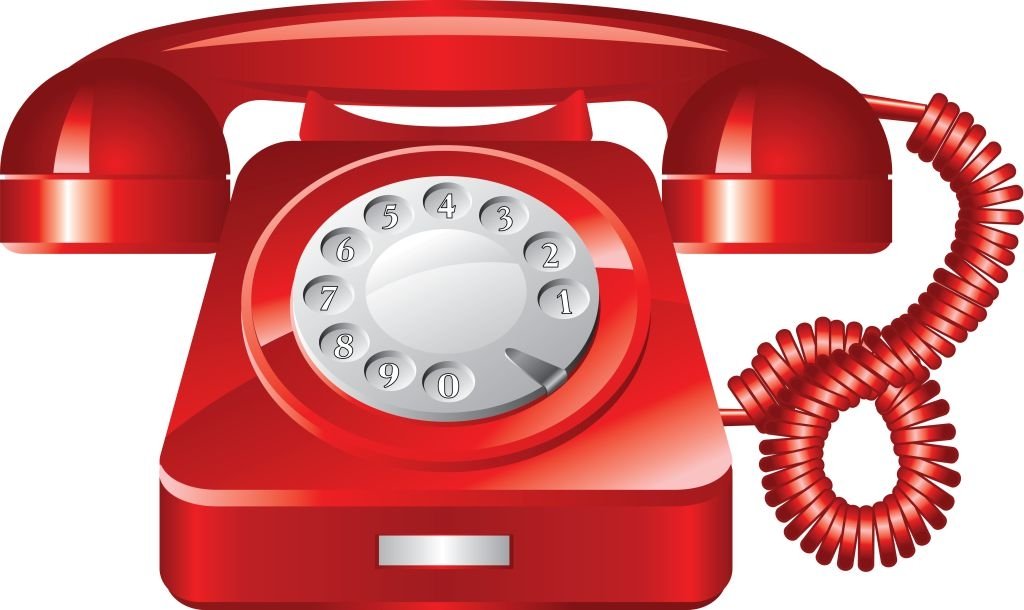 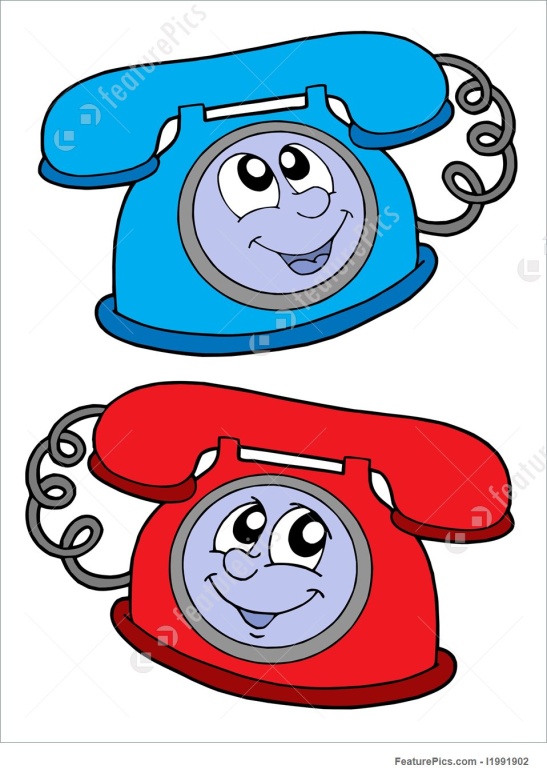 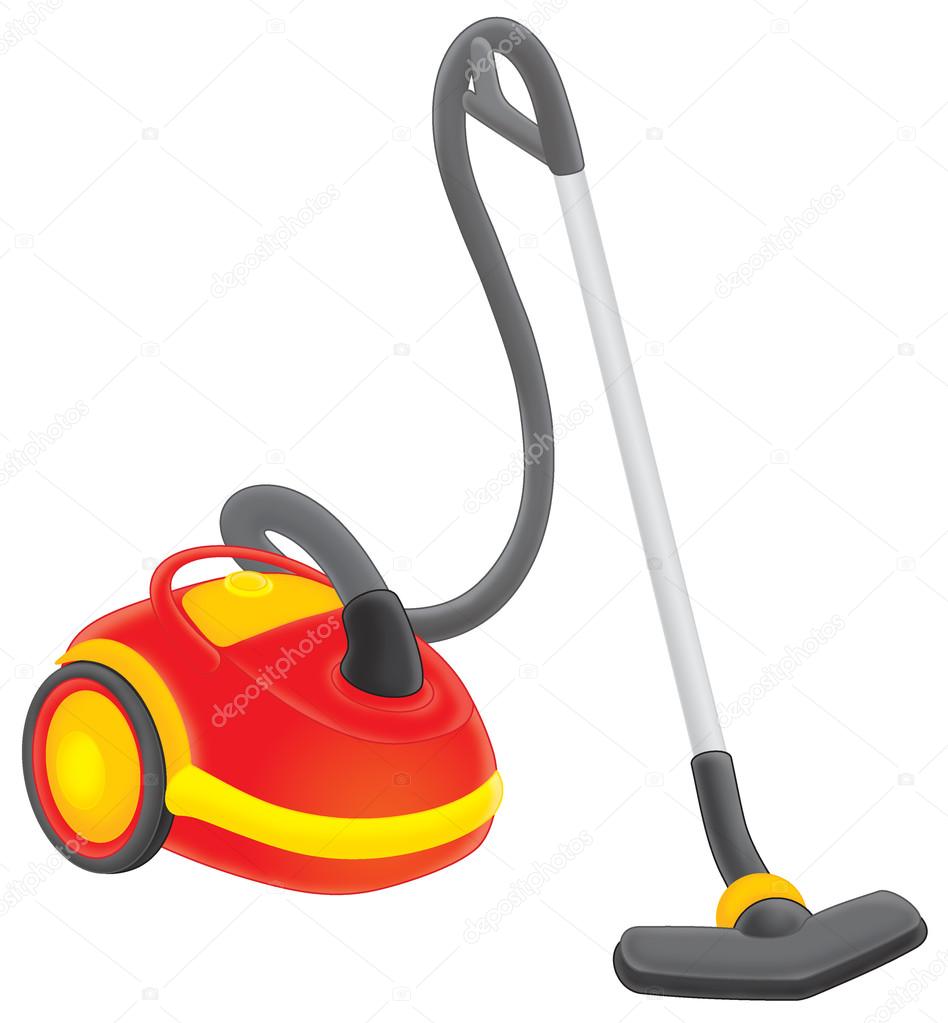 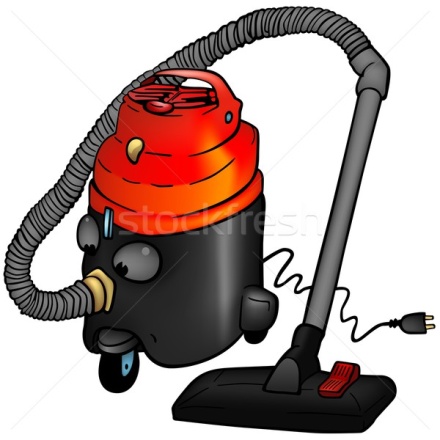 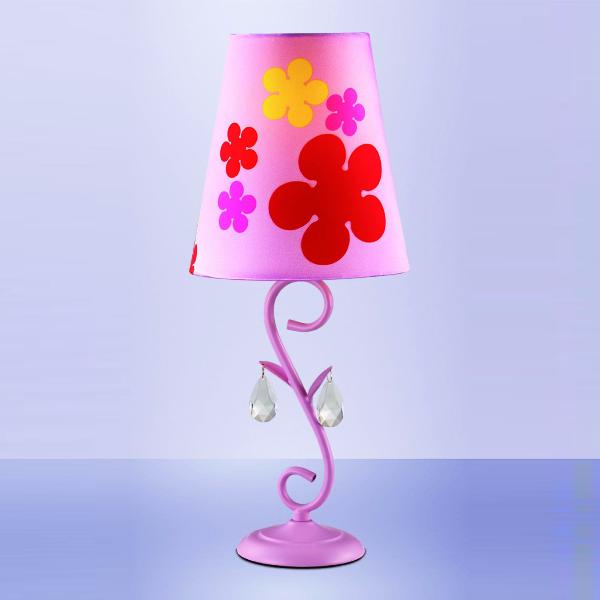 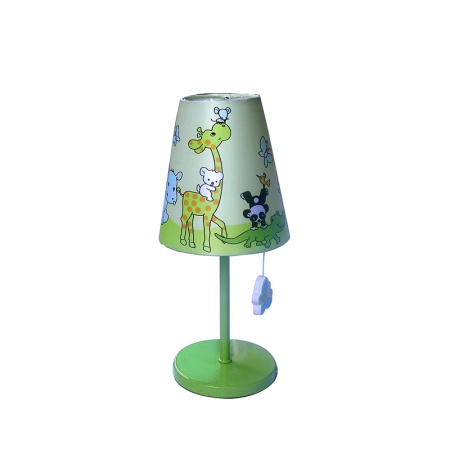 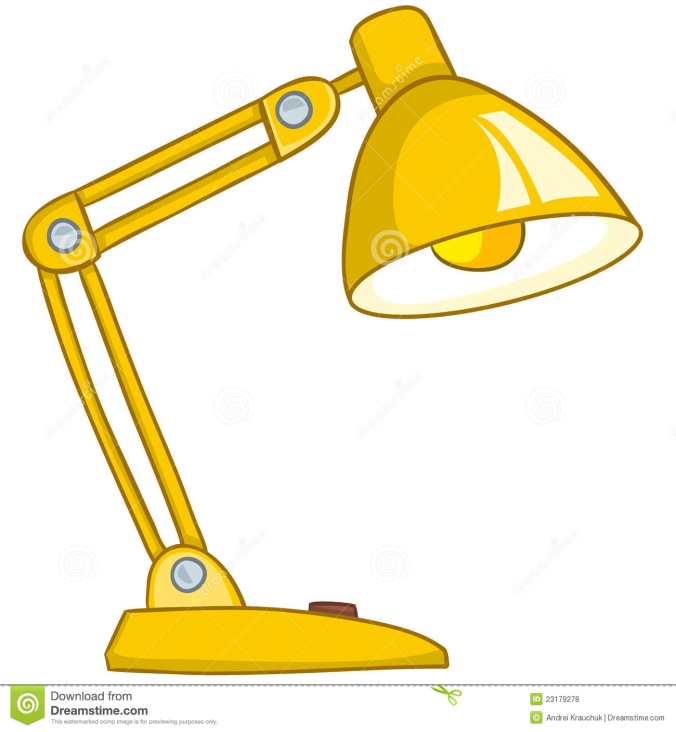 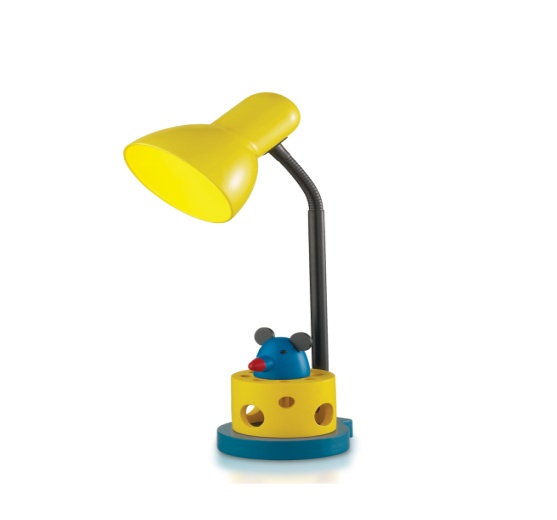 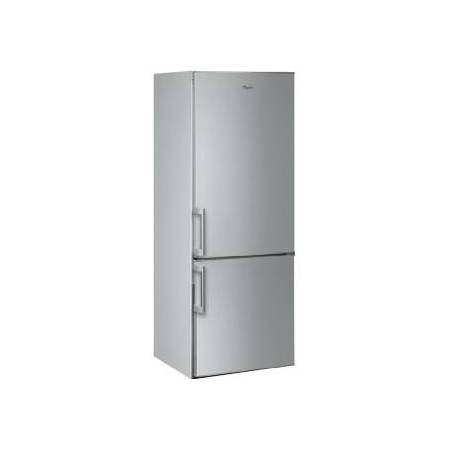 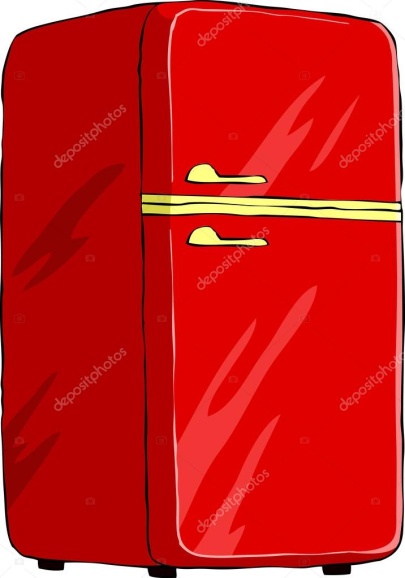 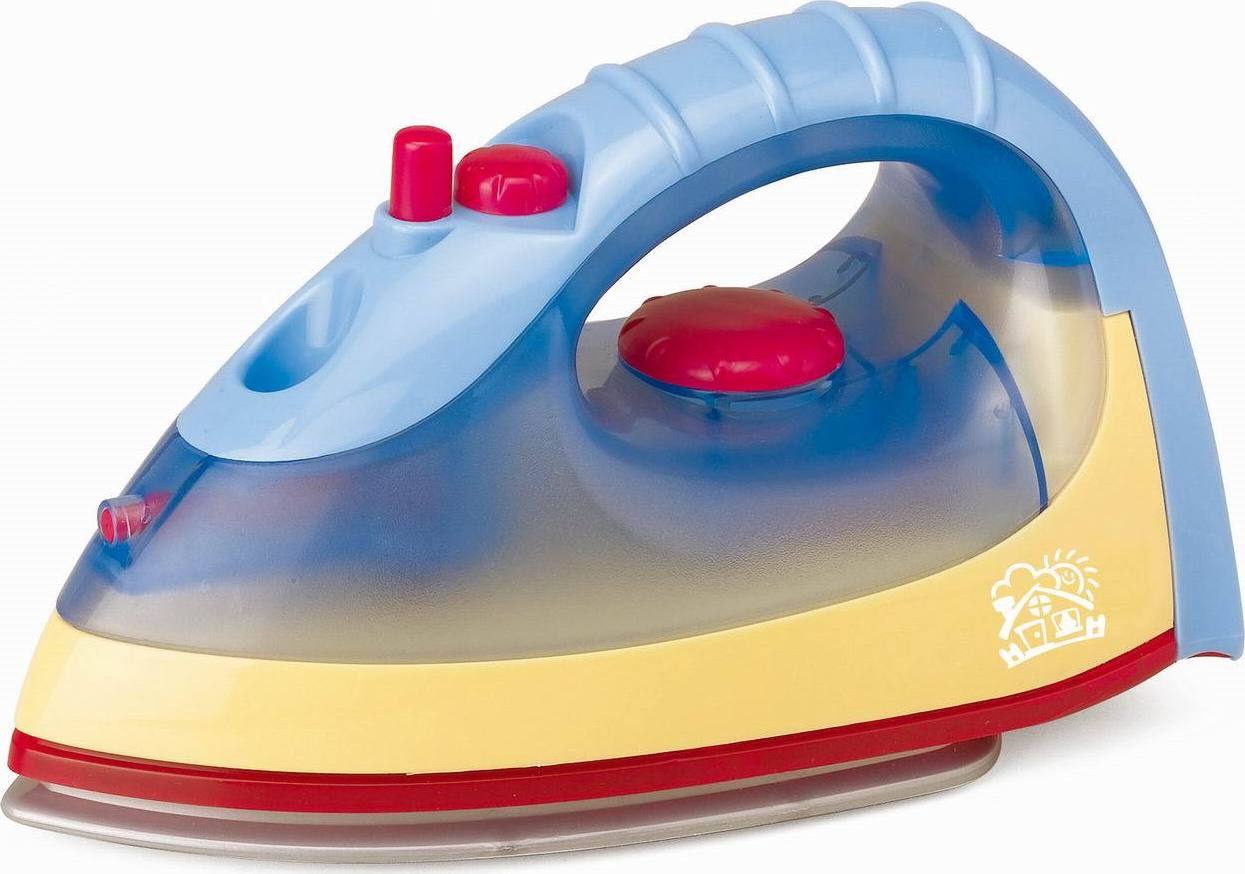 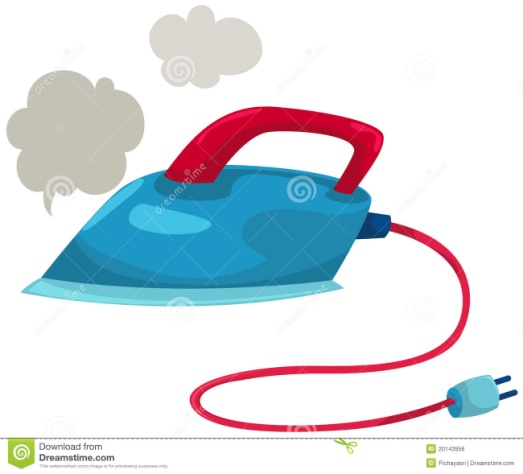 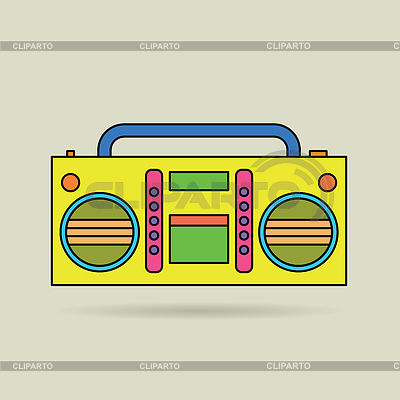 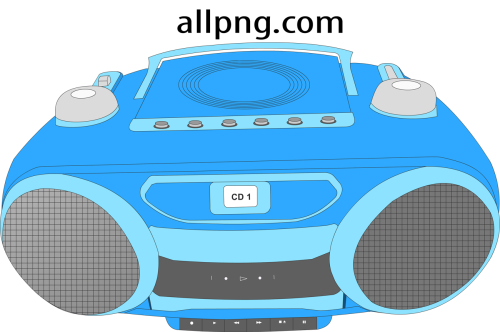 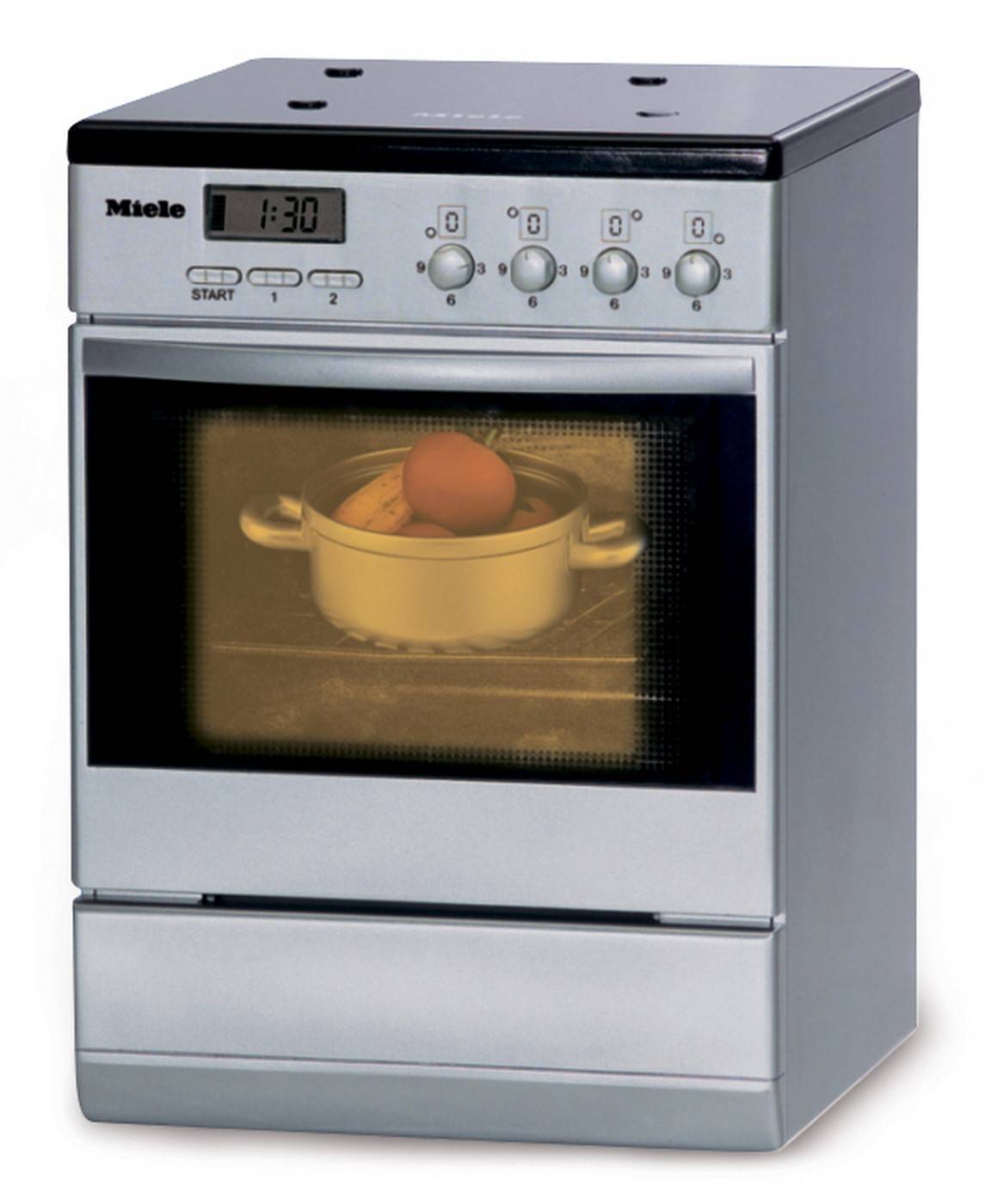 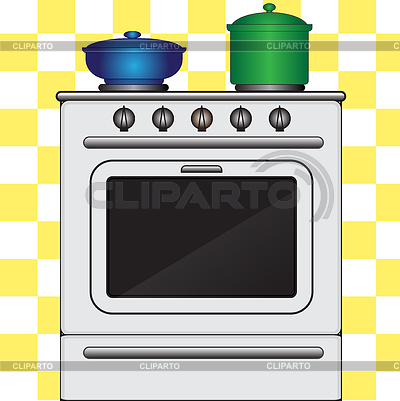 «Один-много»
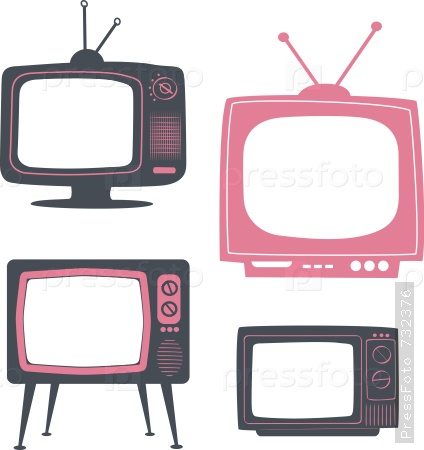 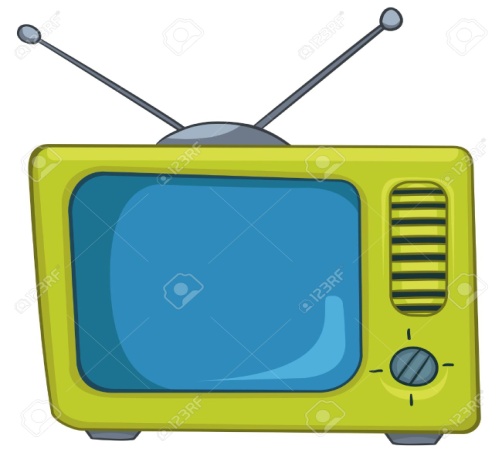 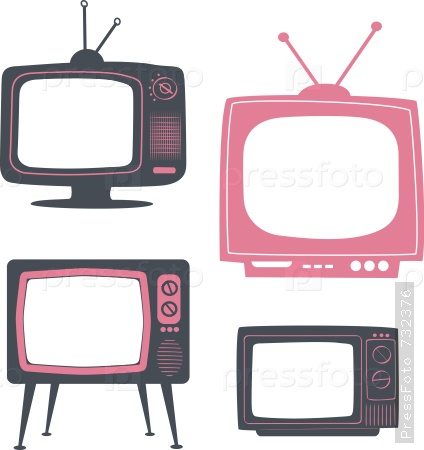 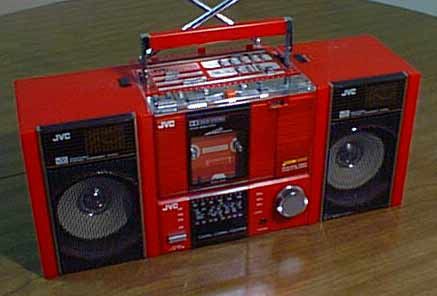 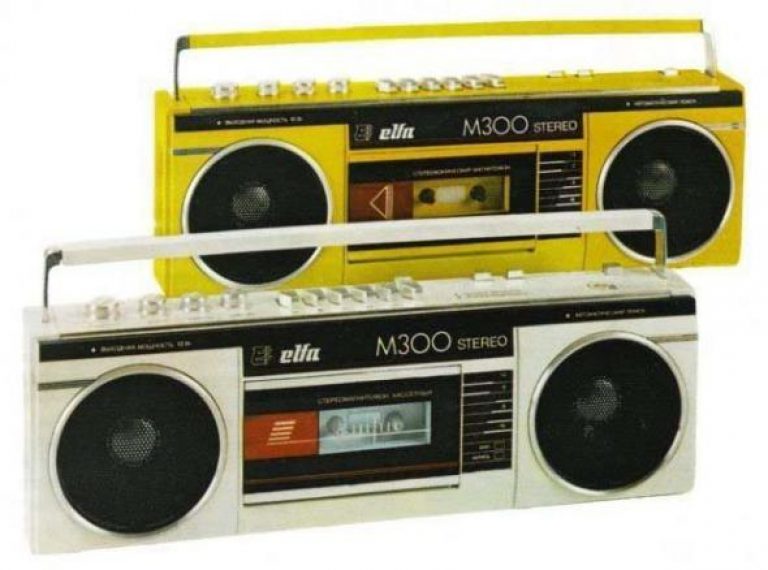 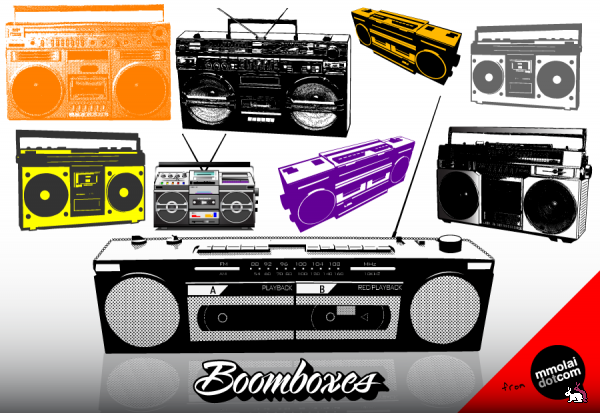 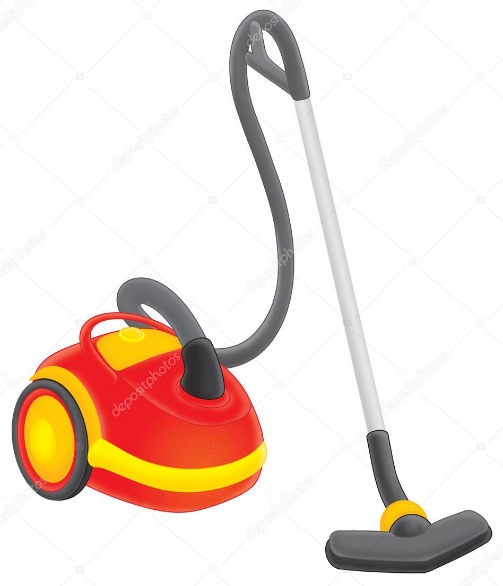 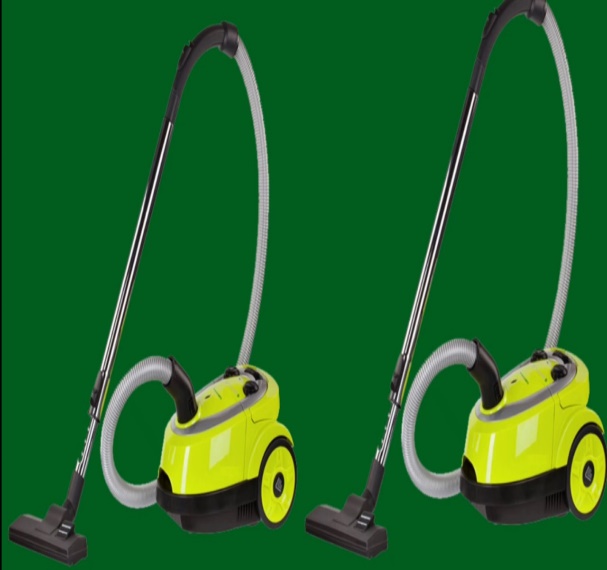 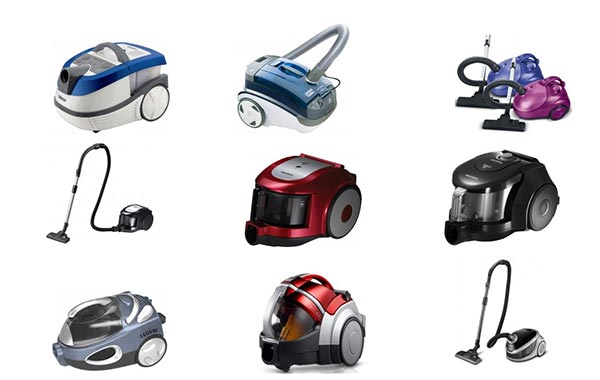 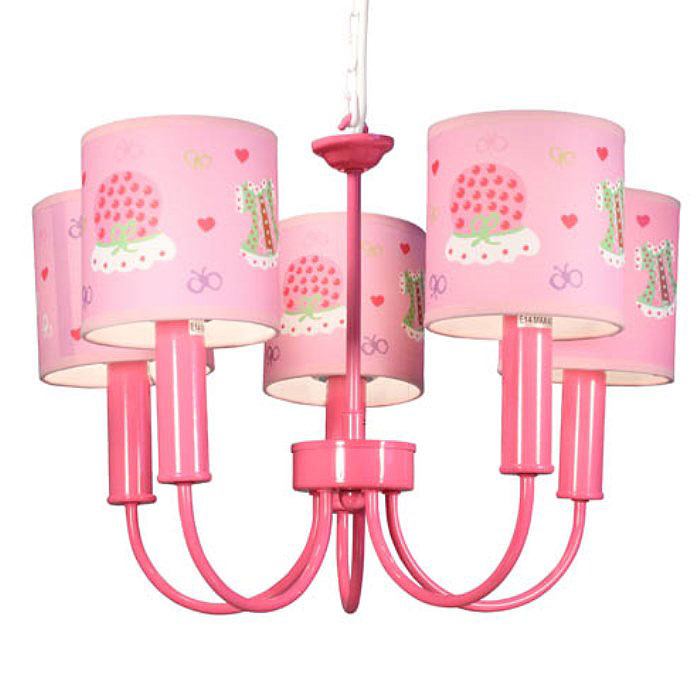 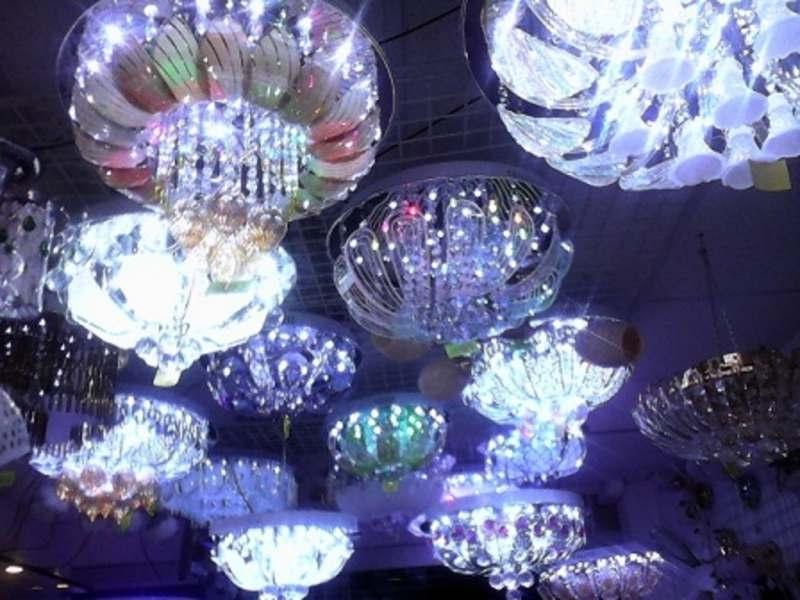 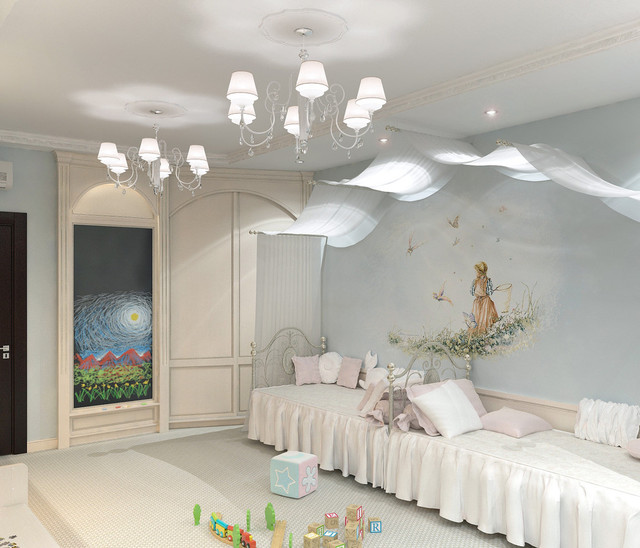 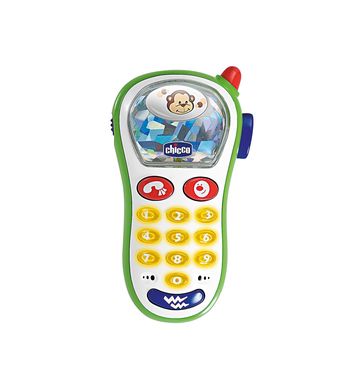 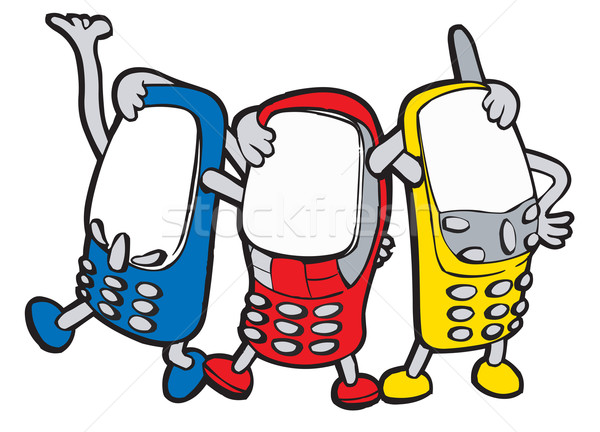 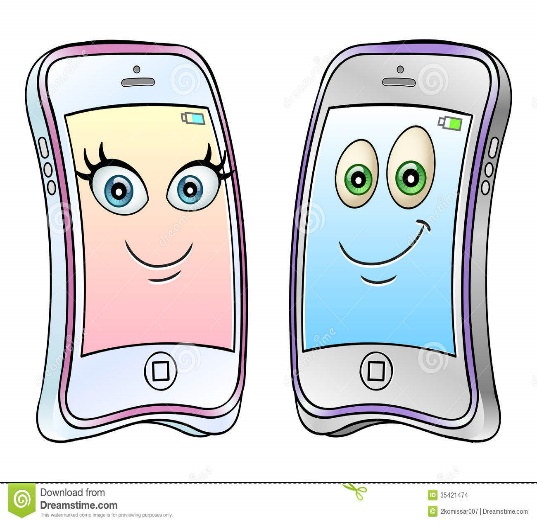 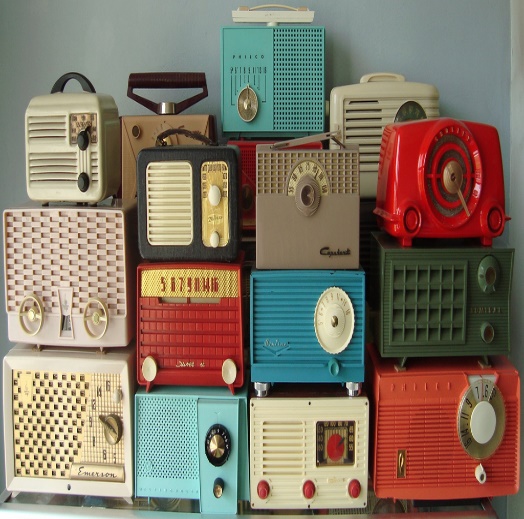 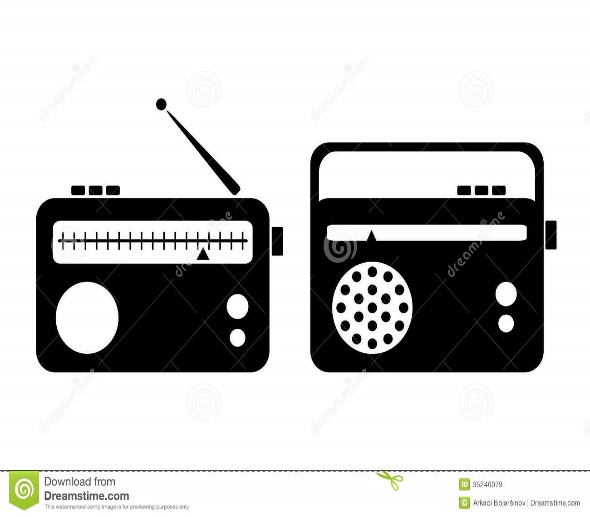 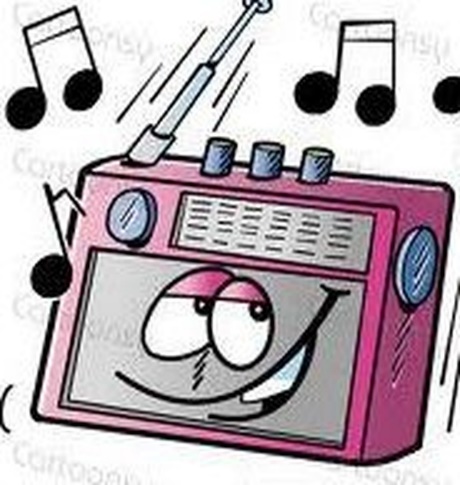 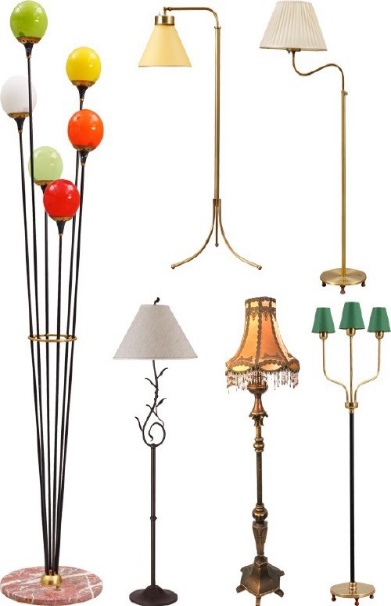 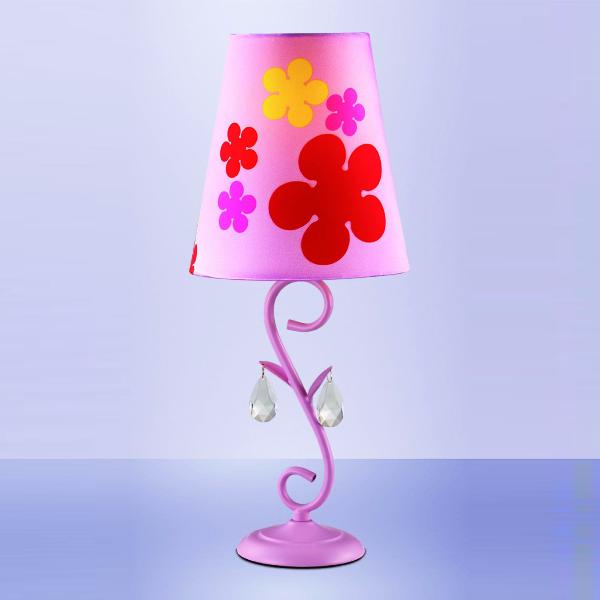 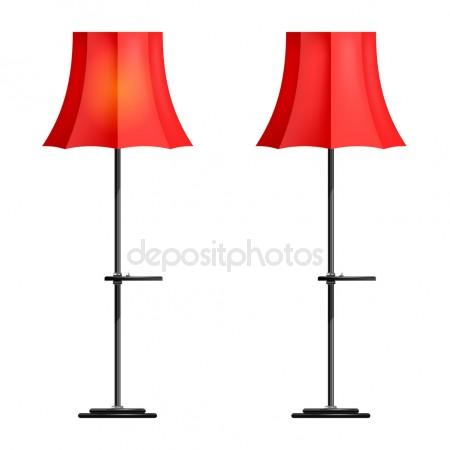 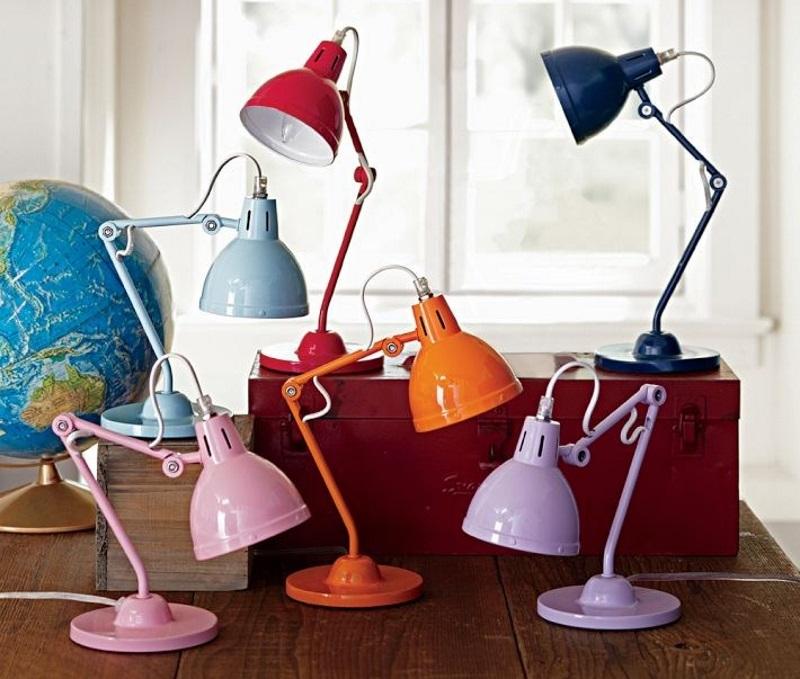 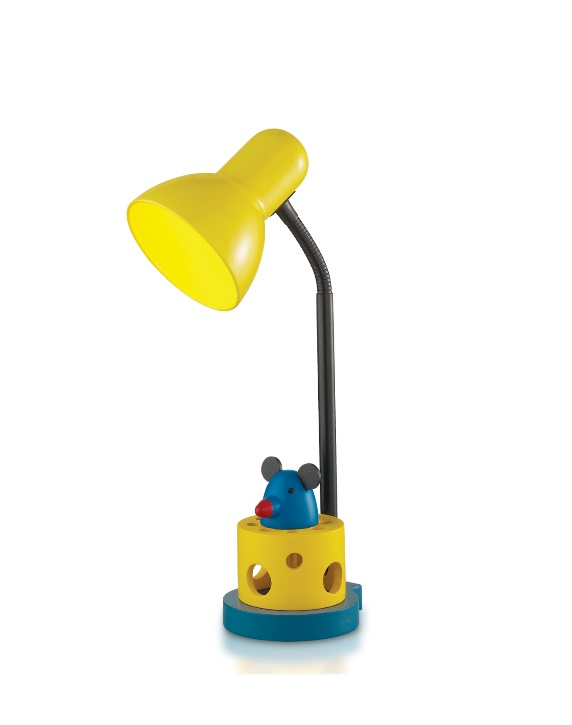 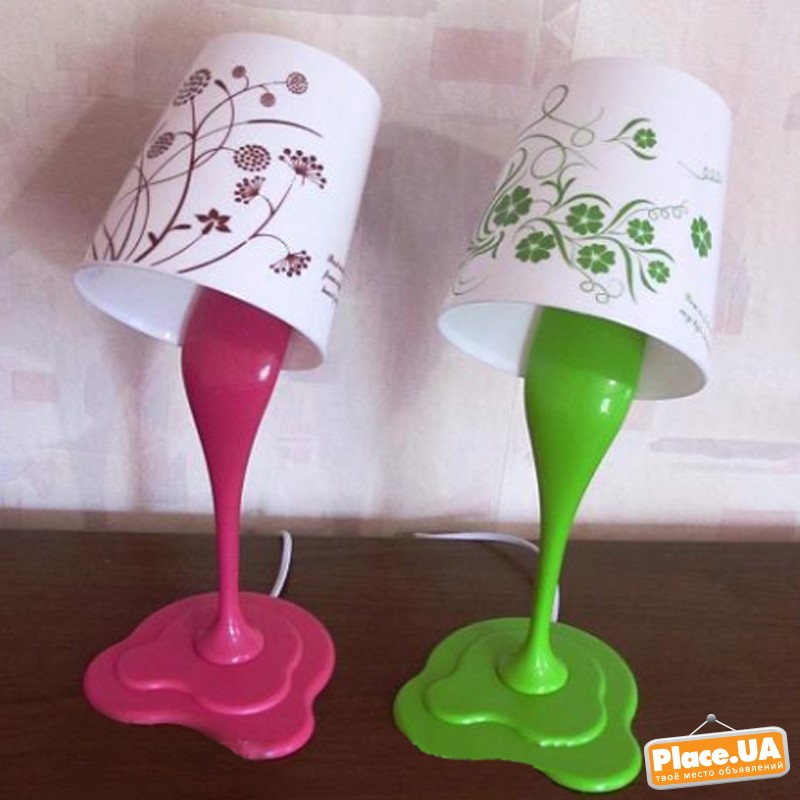 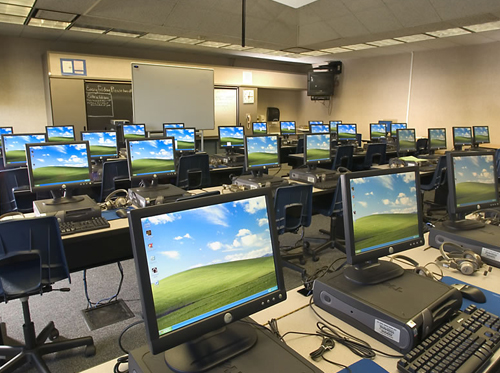 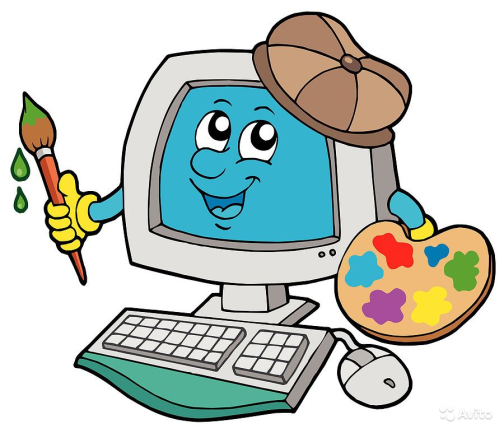 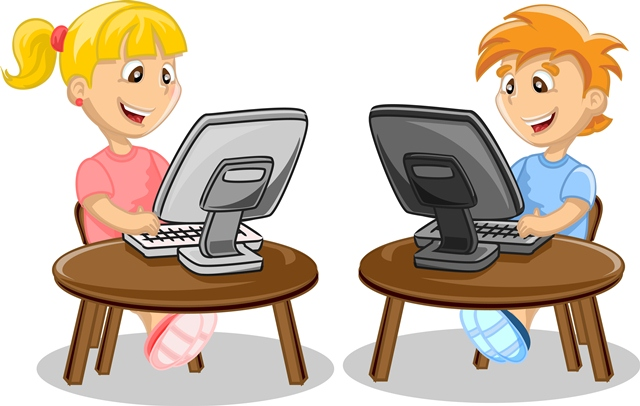 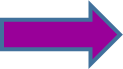 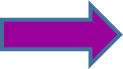 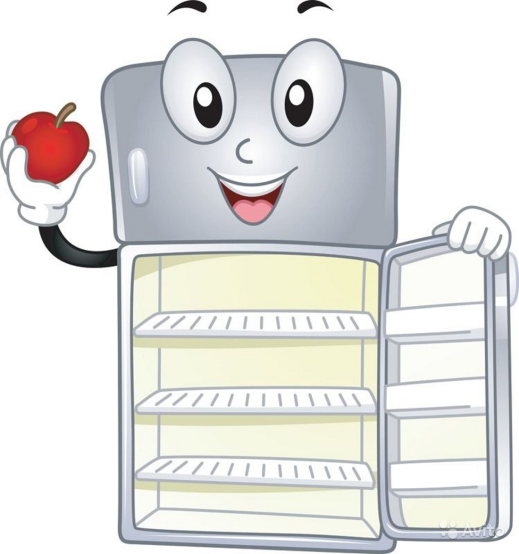 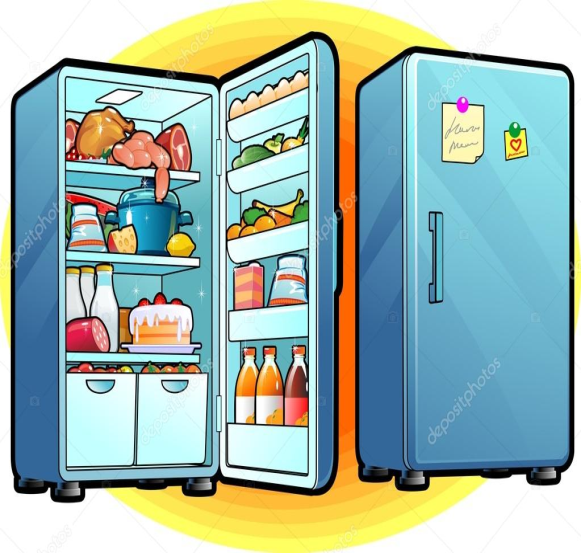 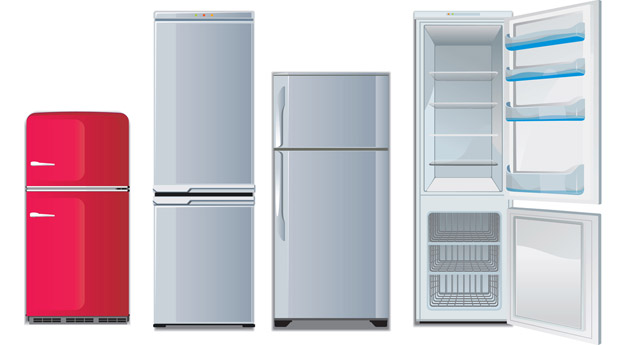 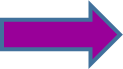 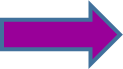 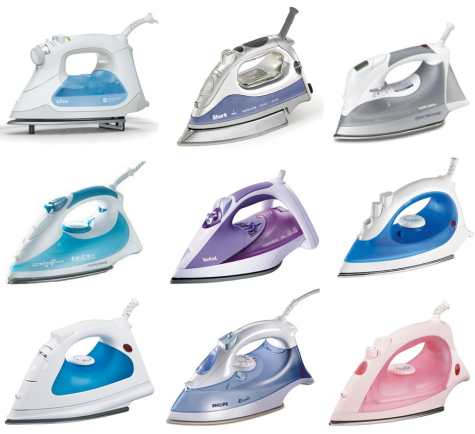 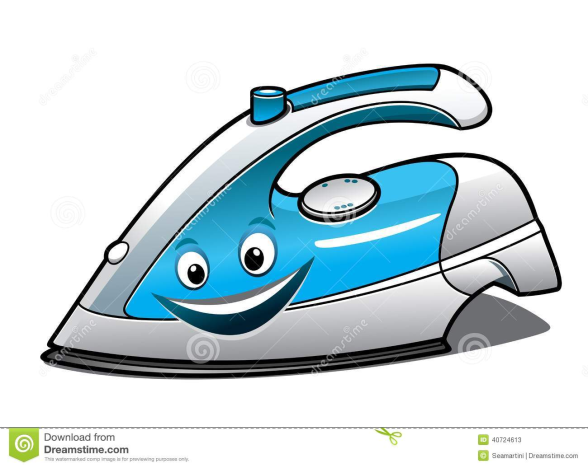 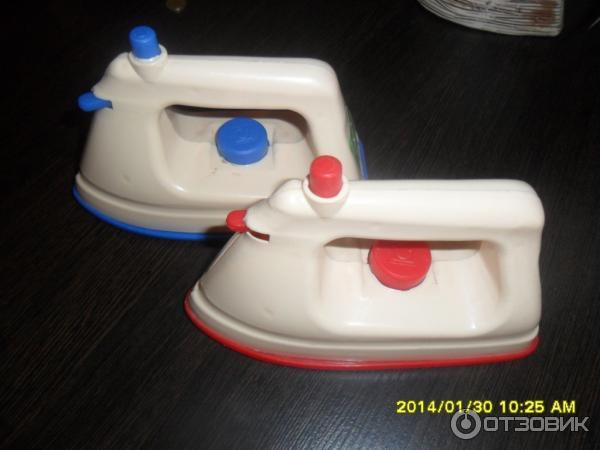 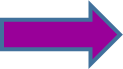 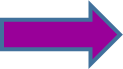 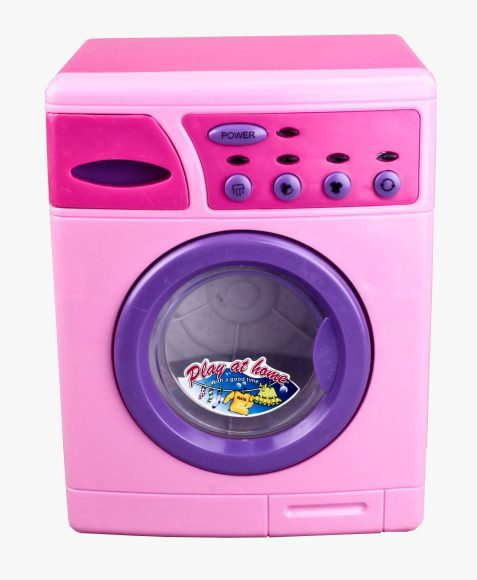 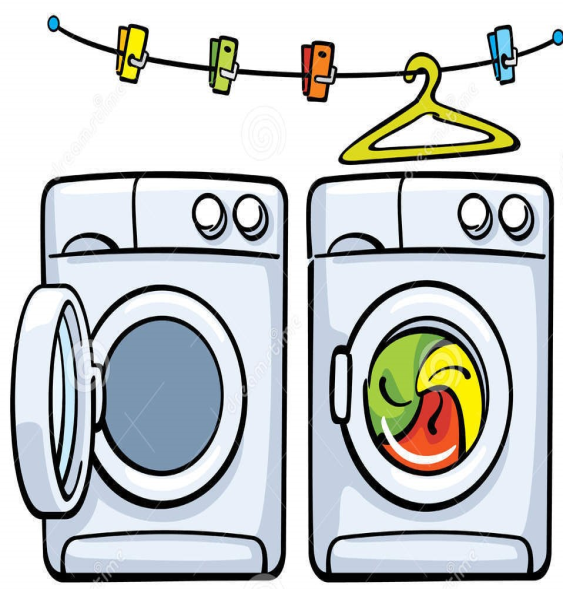 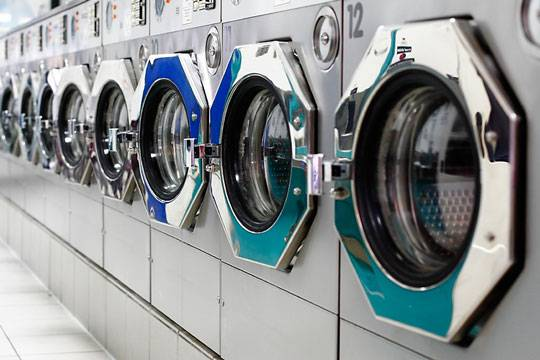 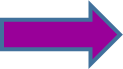 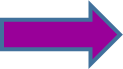 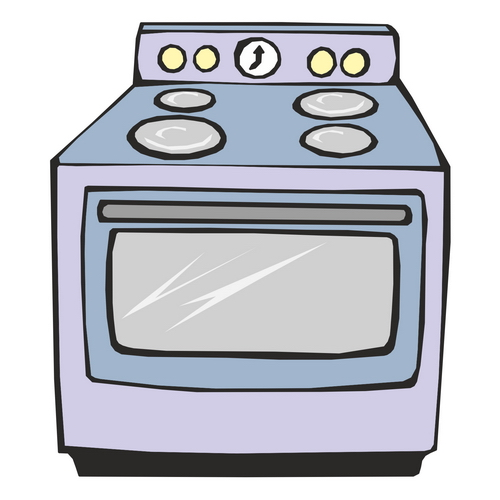 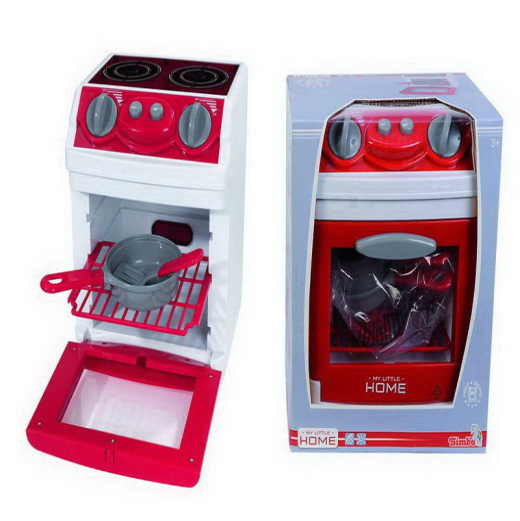 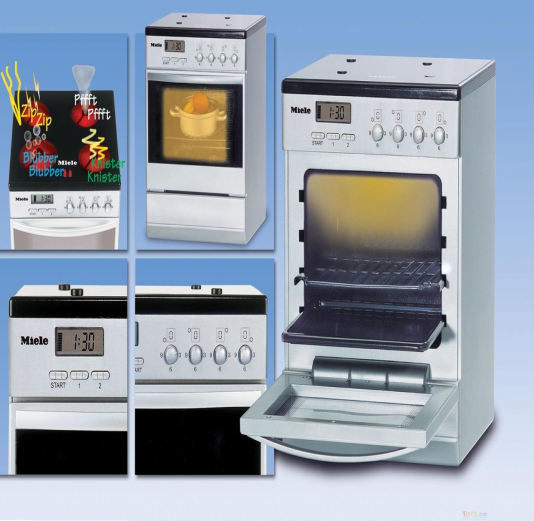 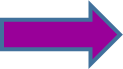 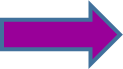 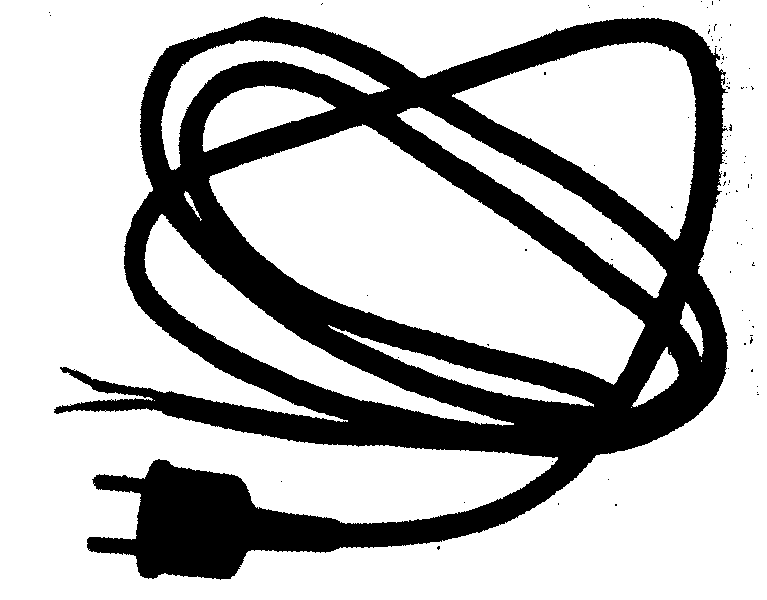 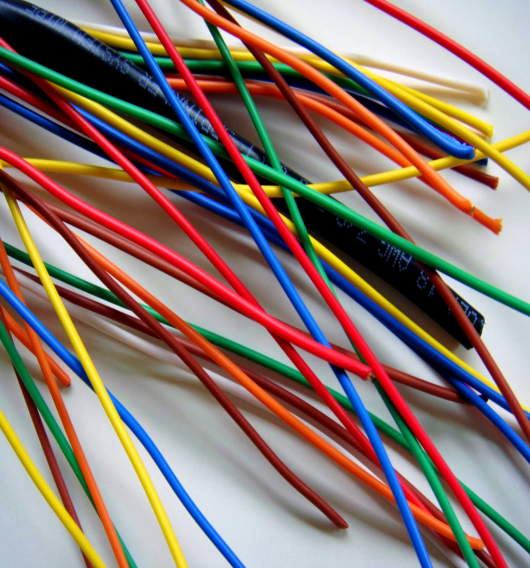 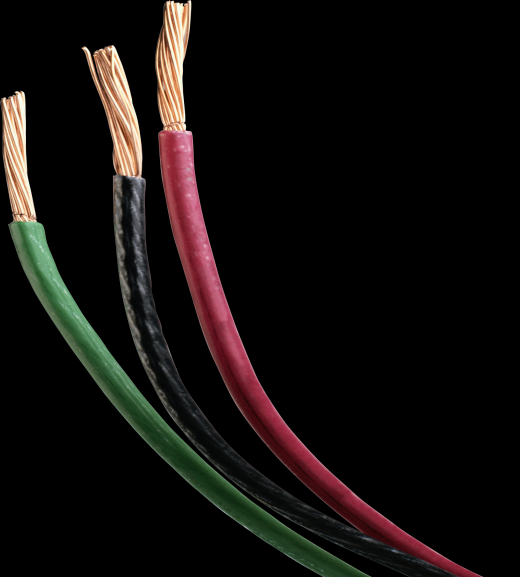 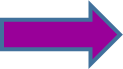 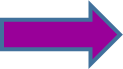 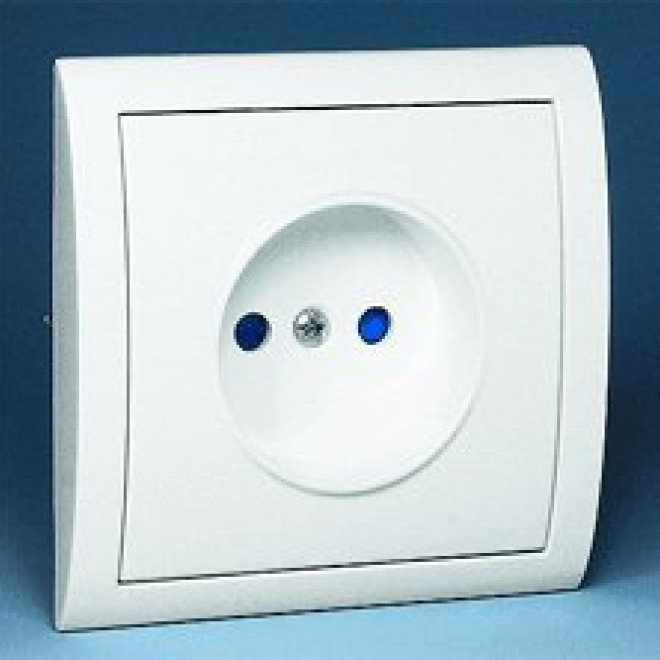 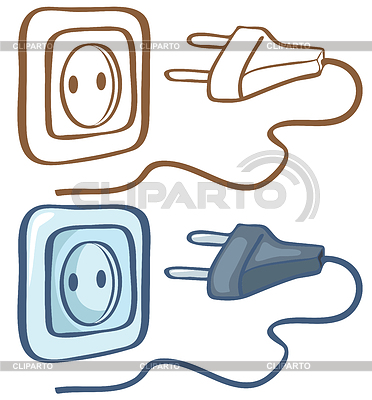 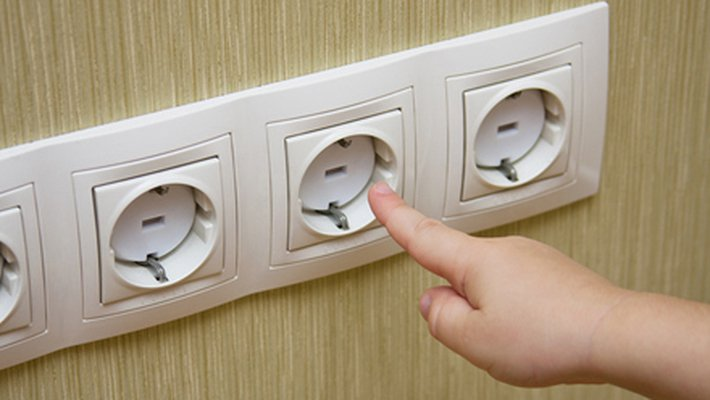 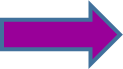 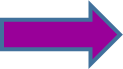 «Загадки и отгадки»
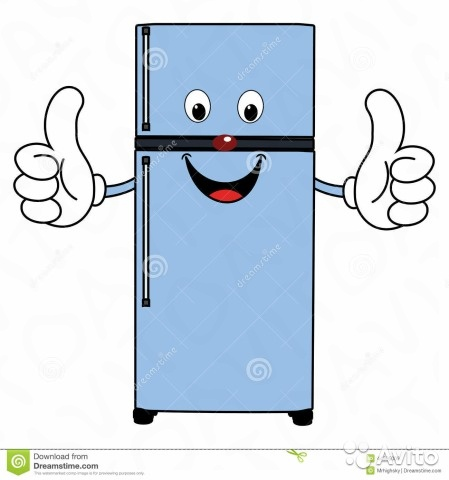 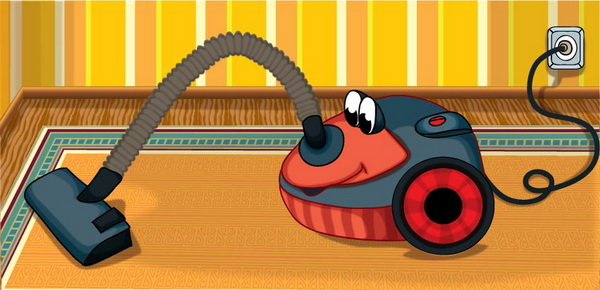 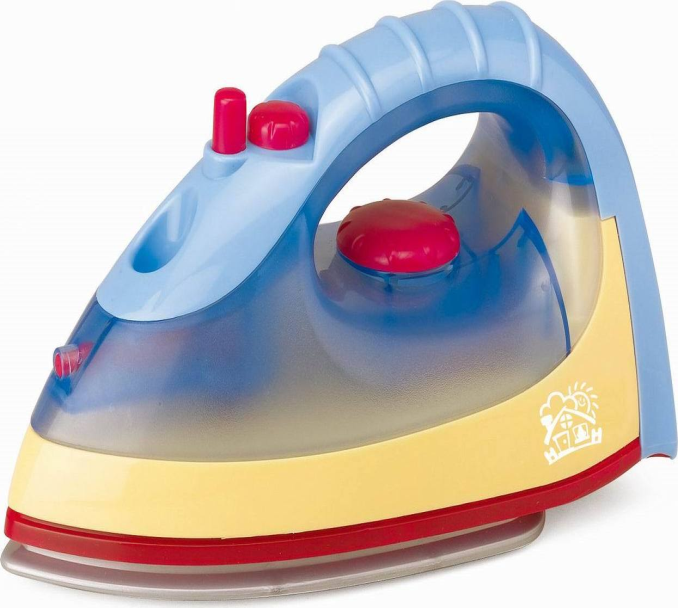 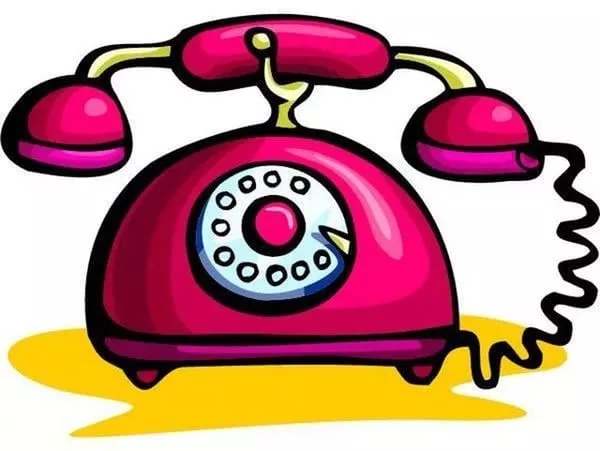 «Составь предложение»
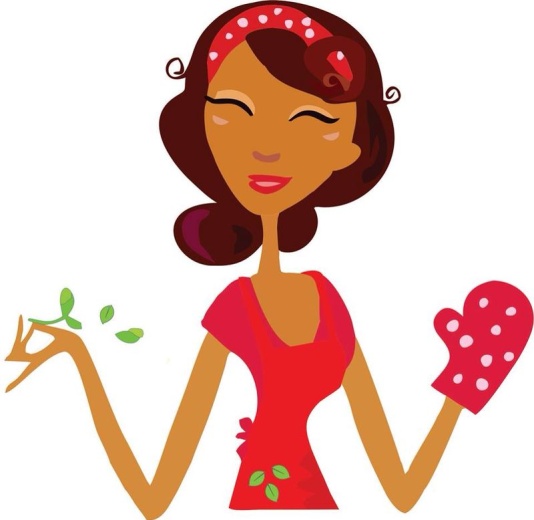 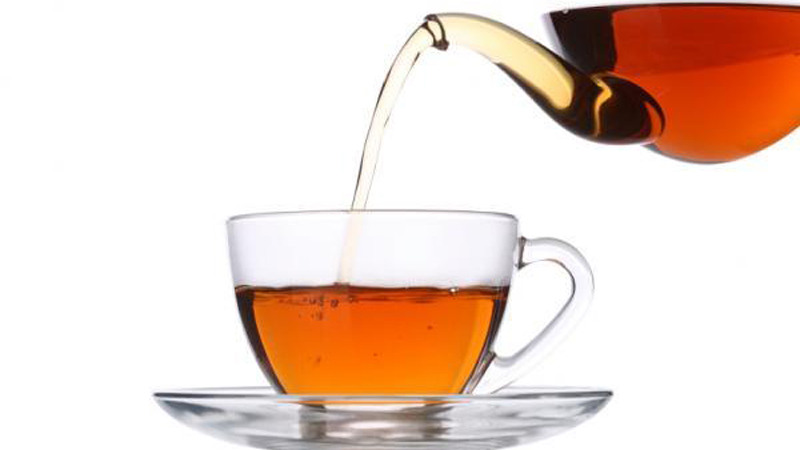 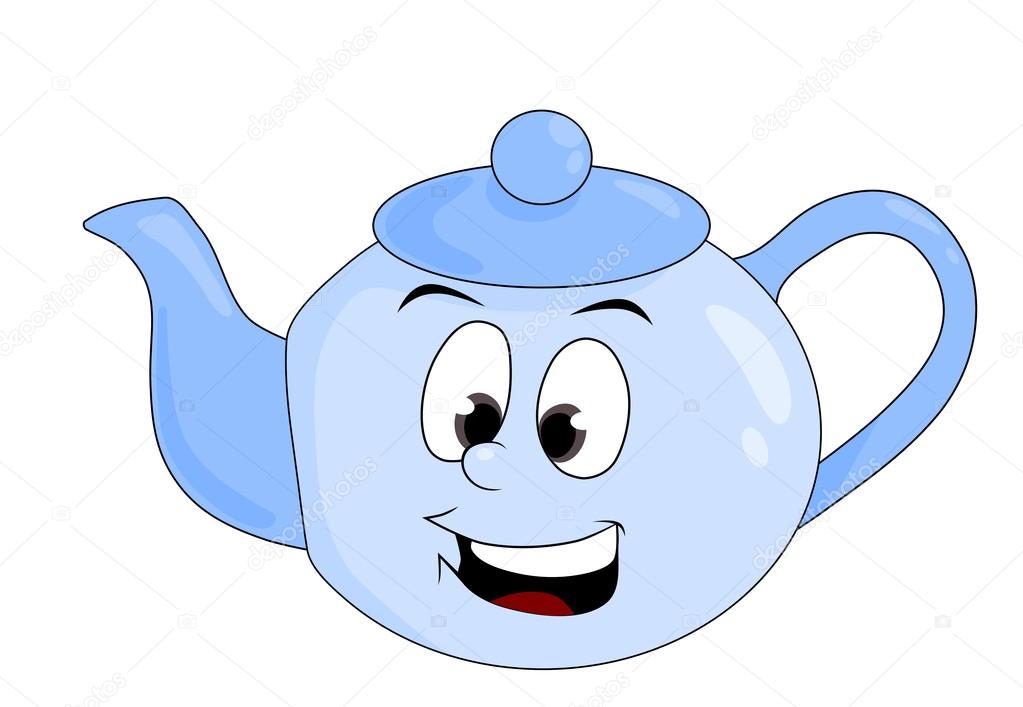 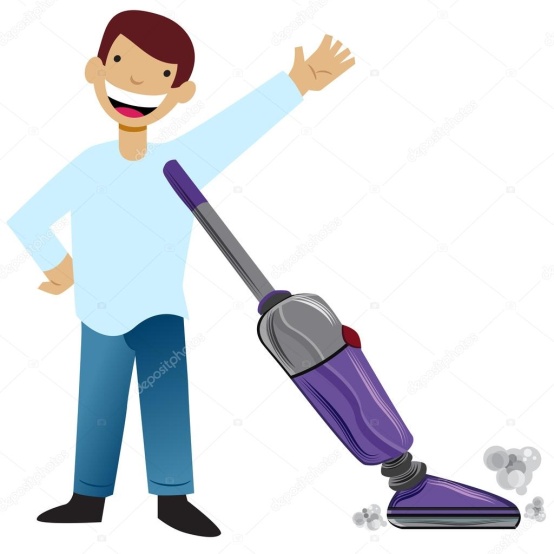 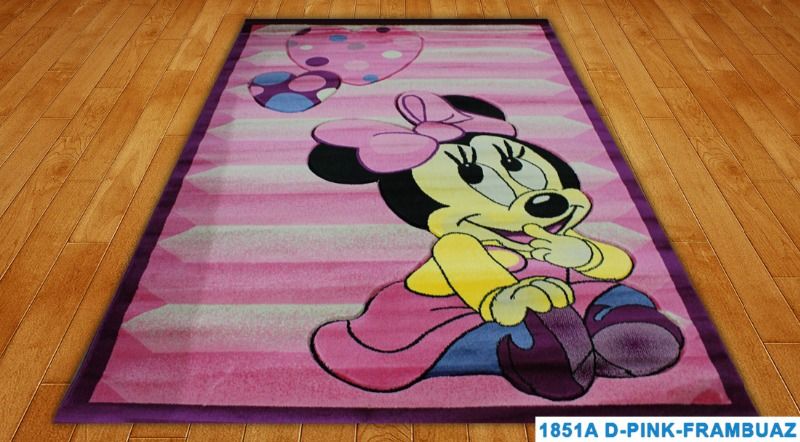 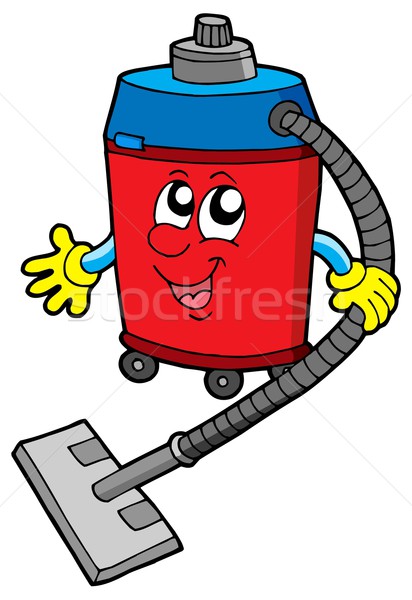 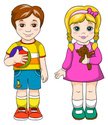 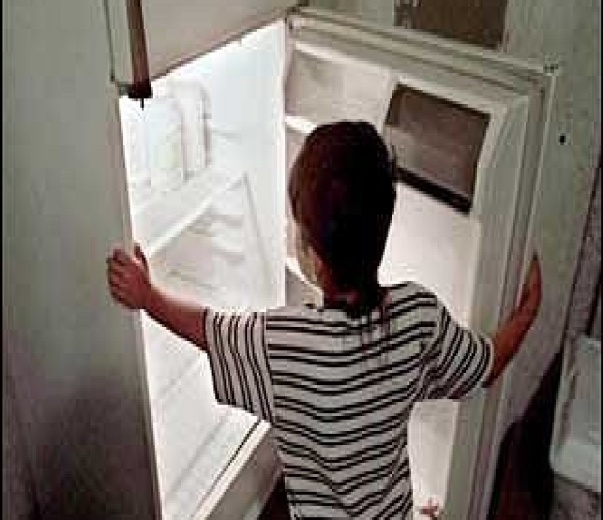 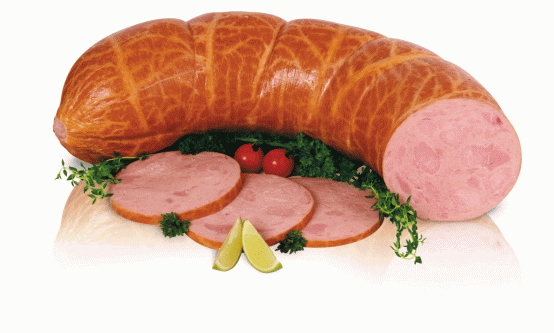 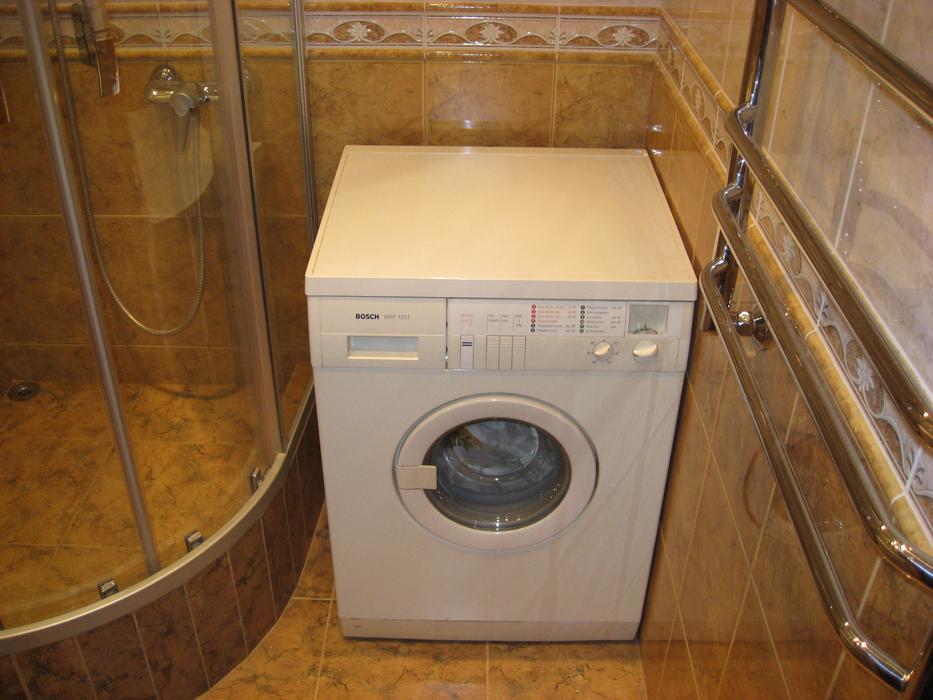 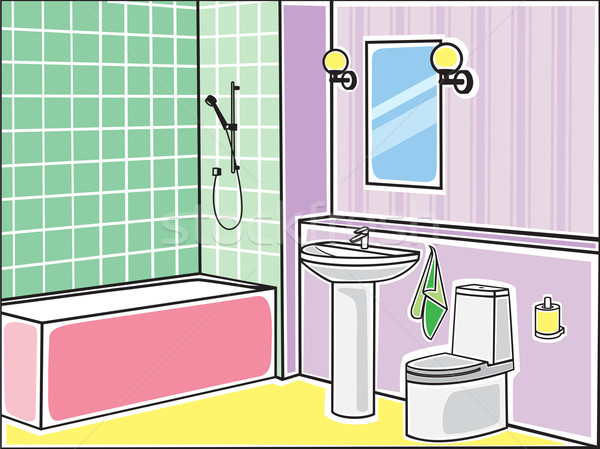 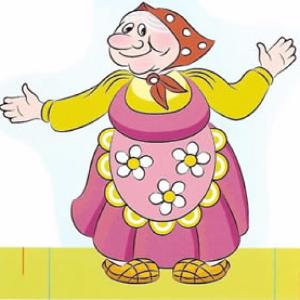 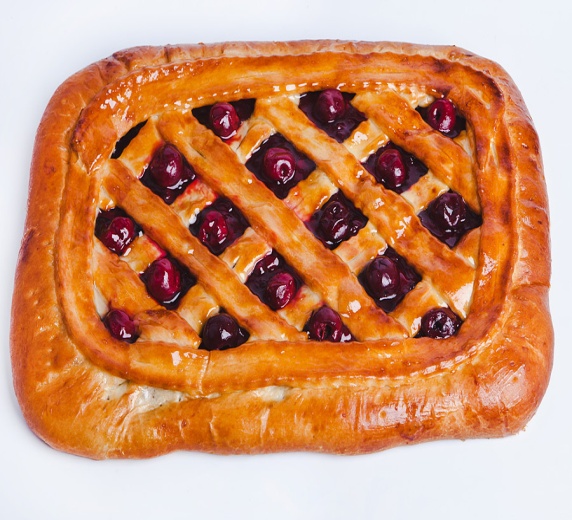 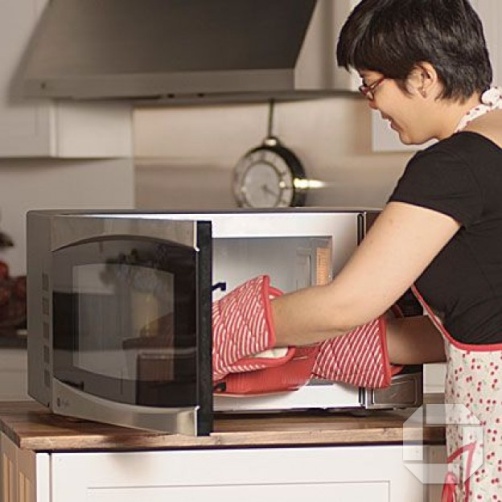 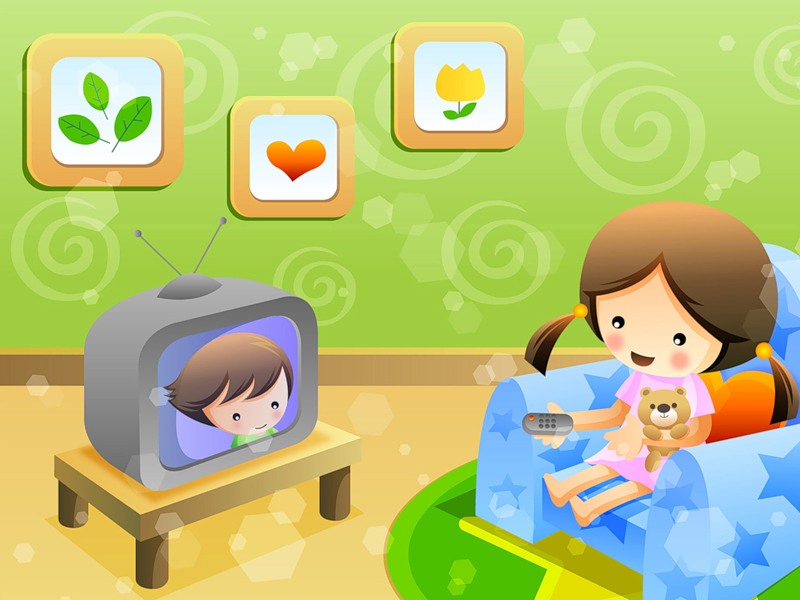 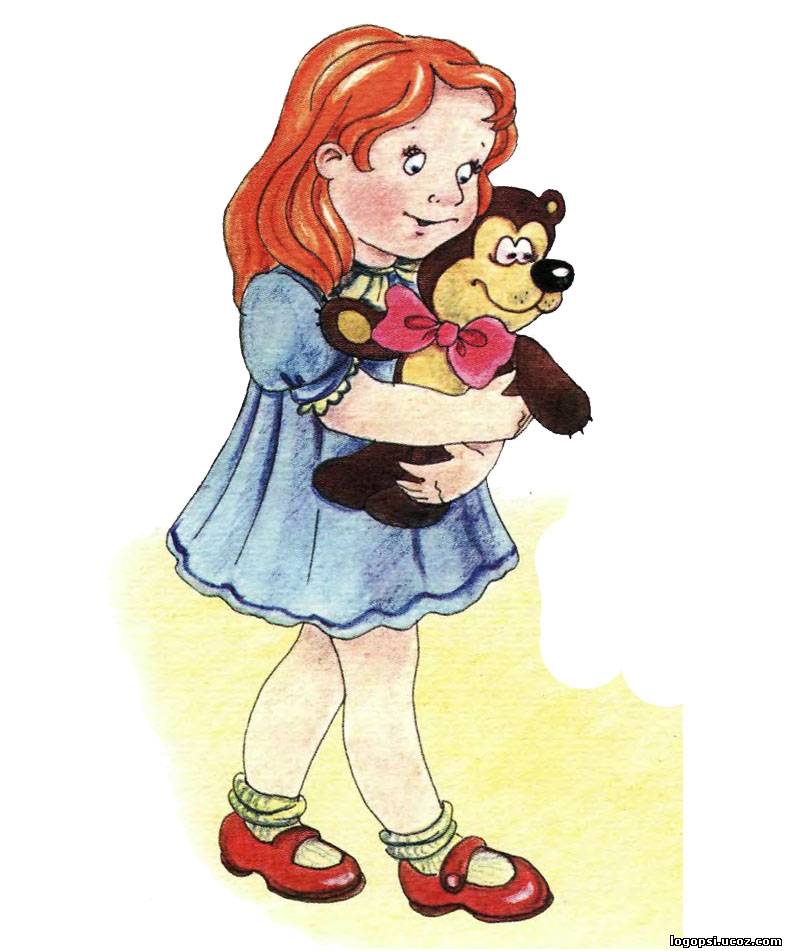 «Четвертый лишний»
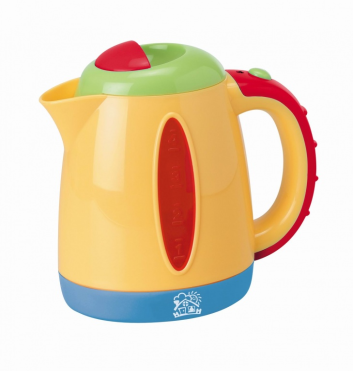 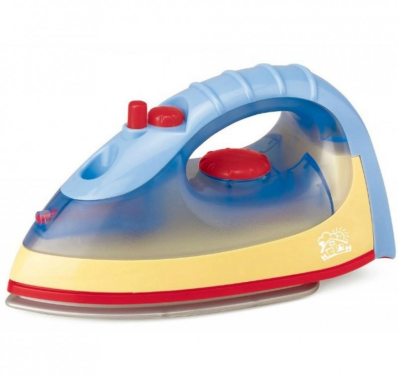 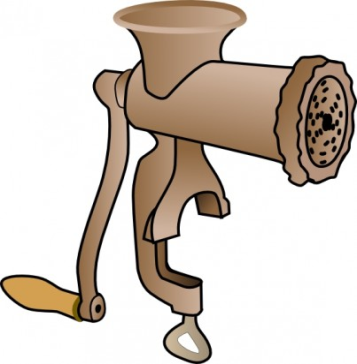 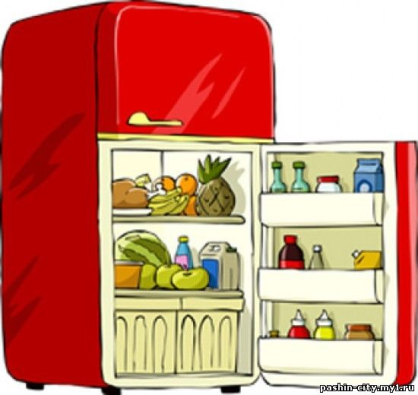 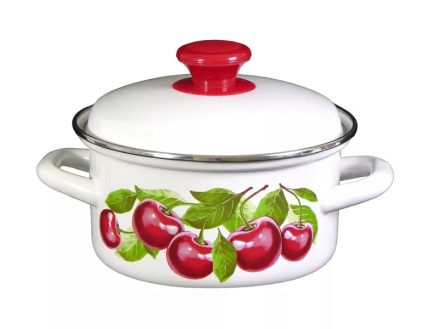 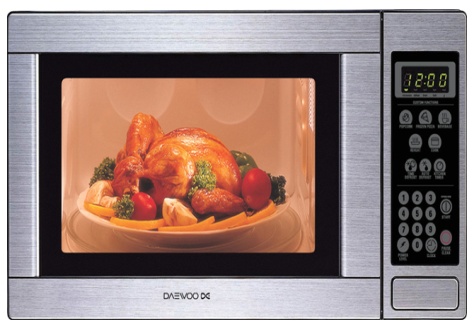 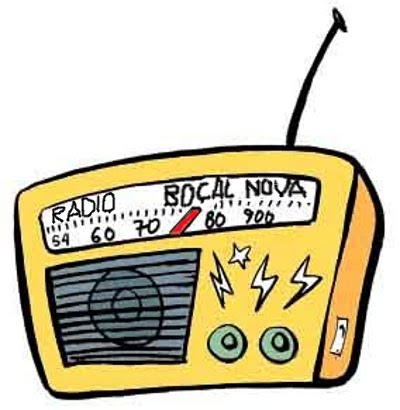 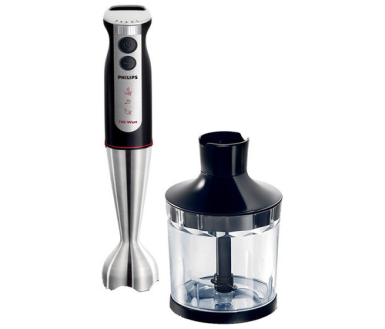 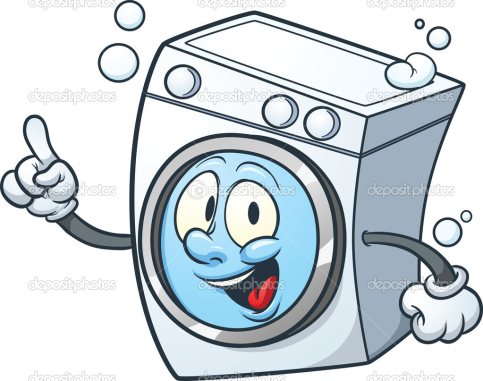 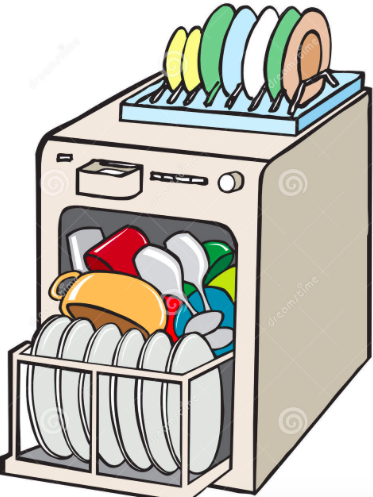 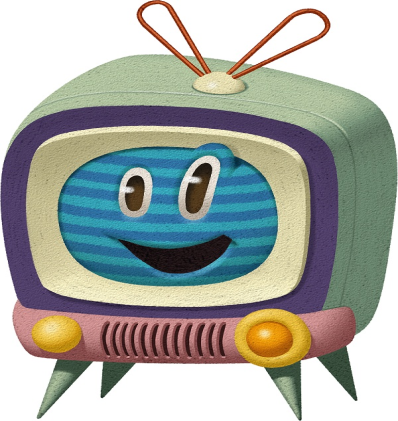 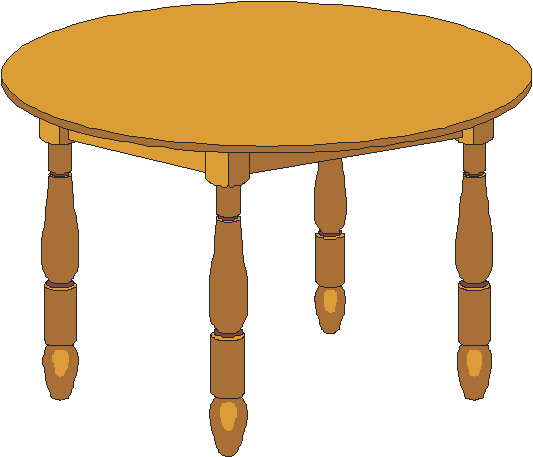 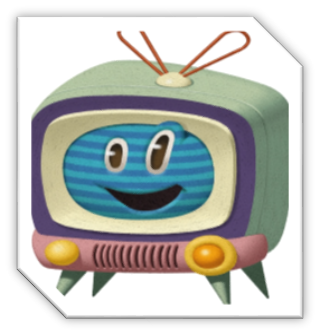 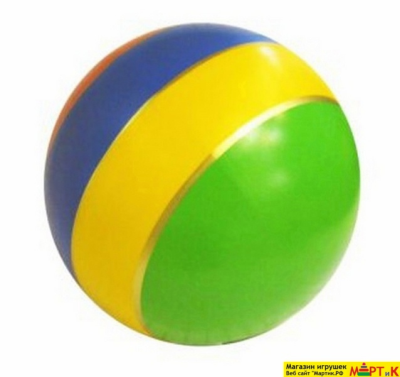 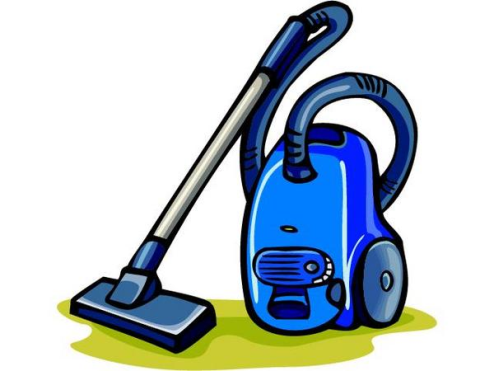 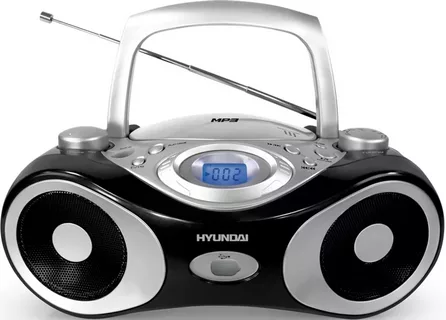 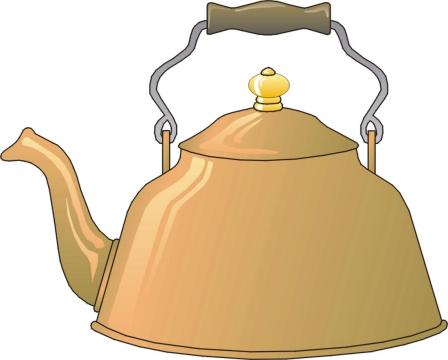 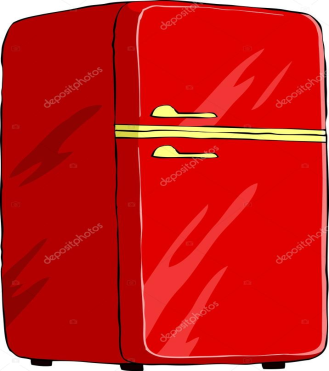 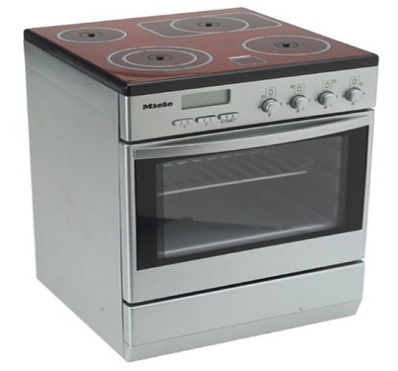 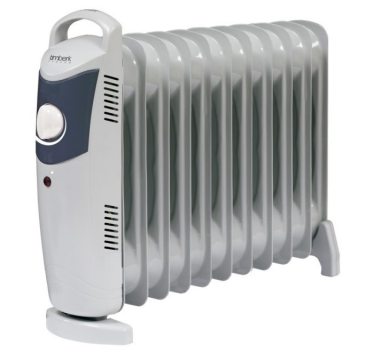 «Посчитай»
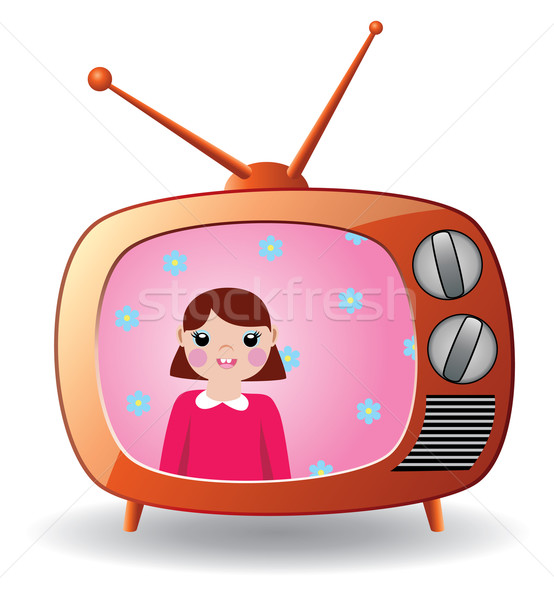 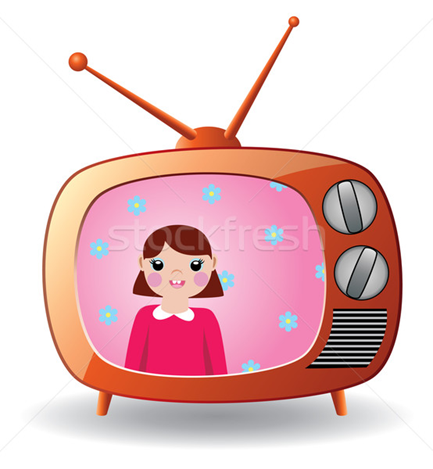 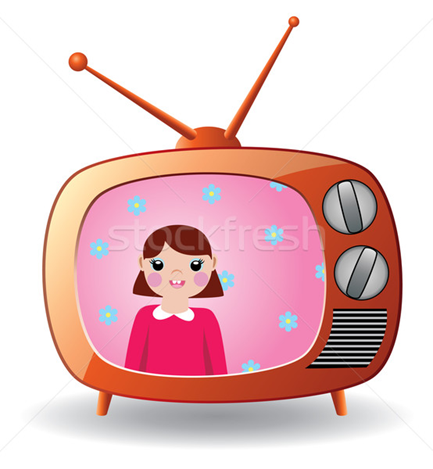 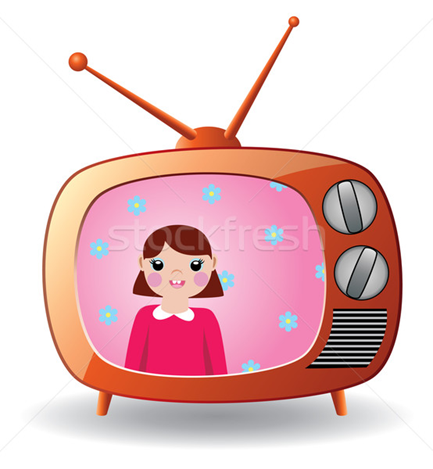 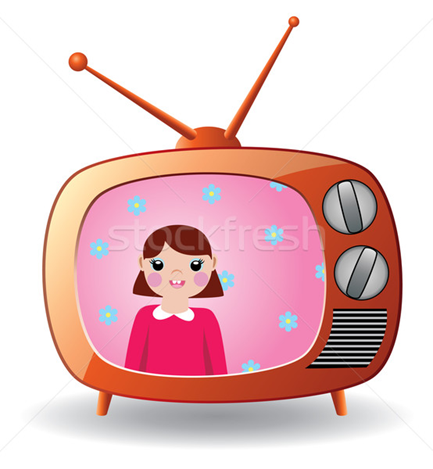 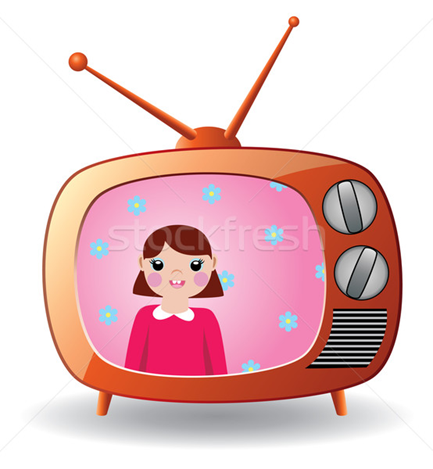 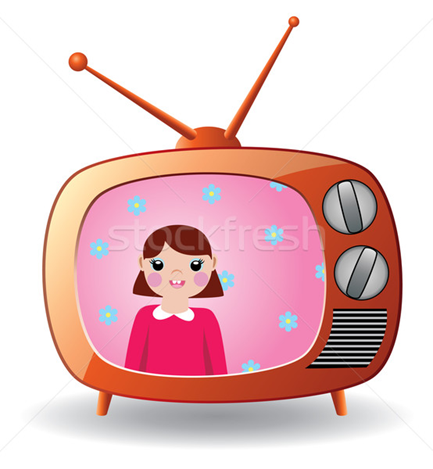 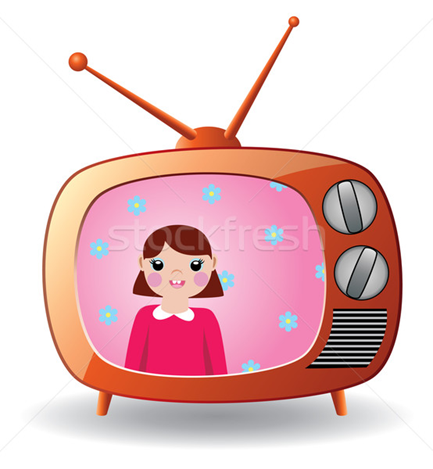 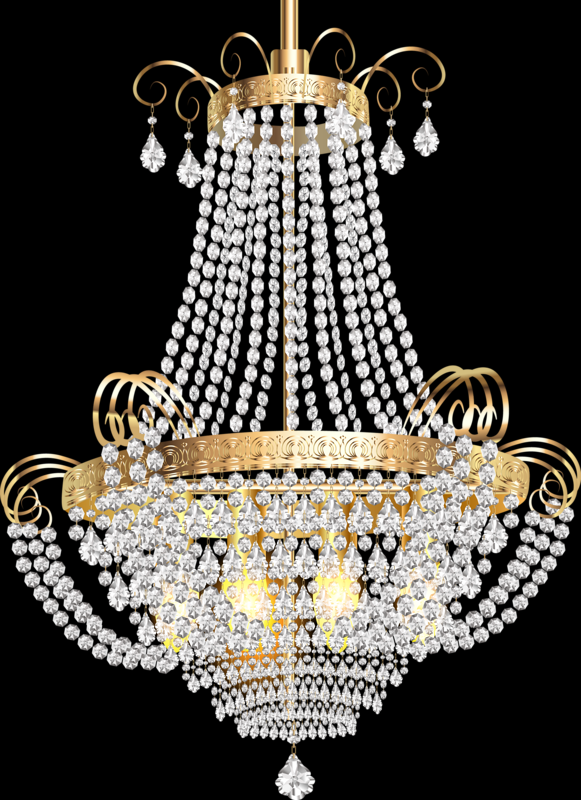 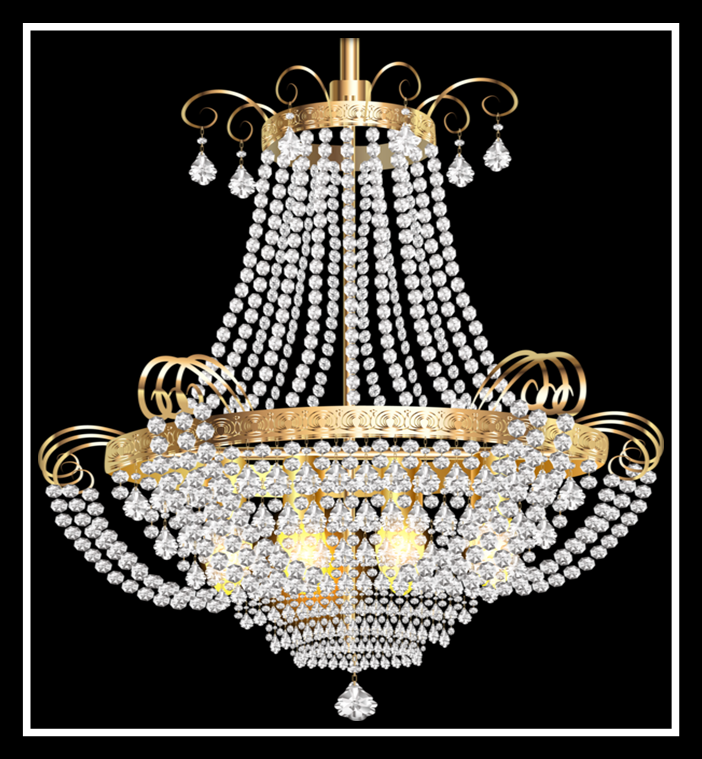 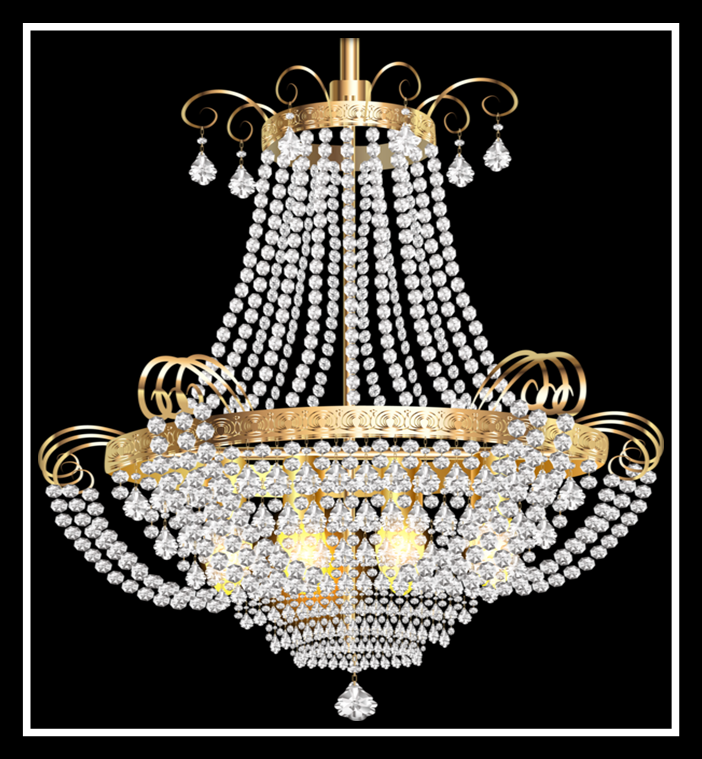 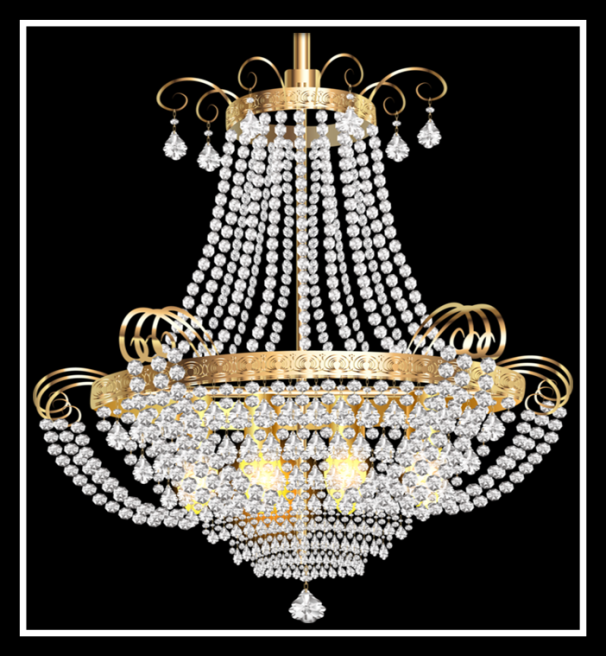 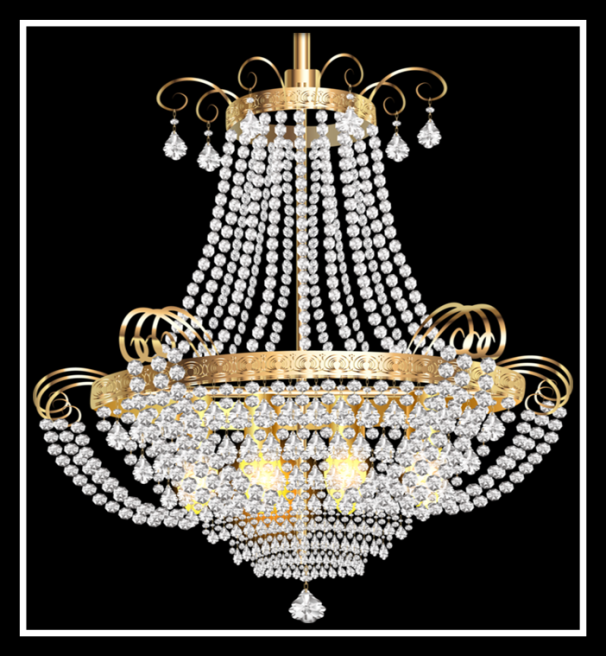 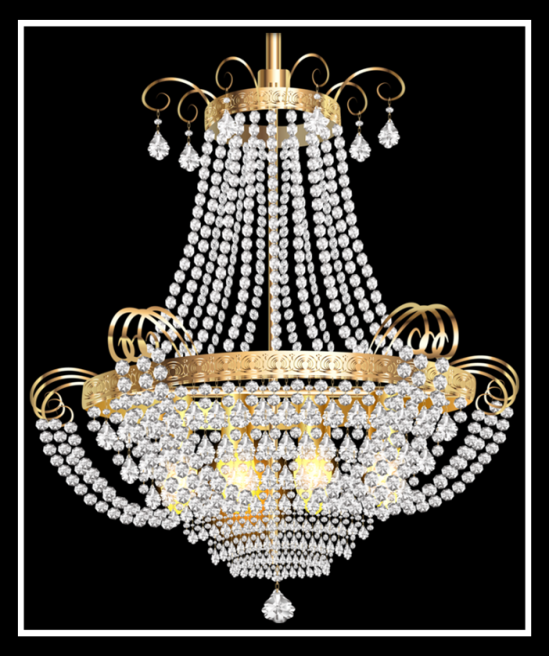 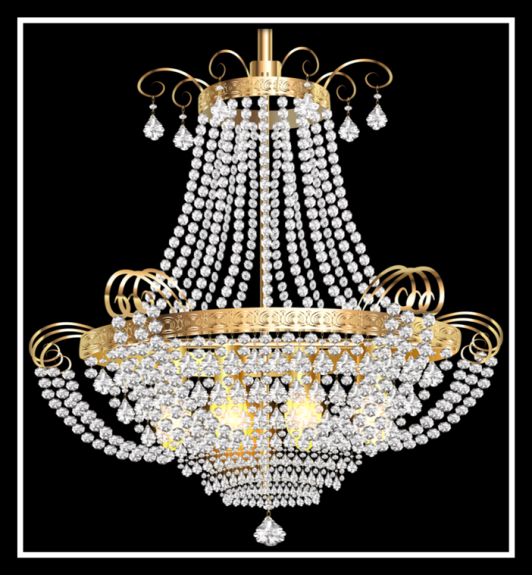 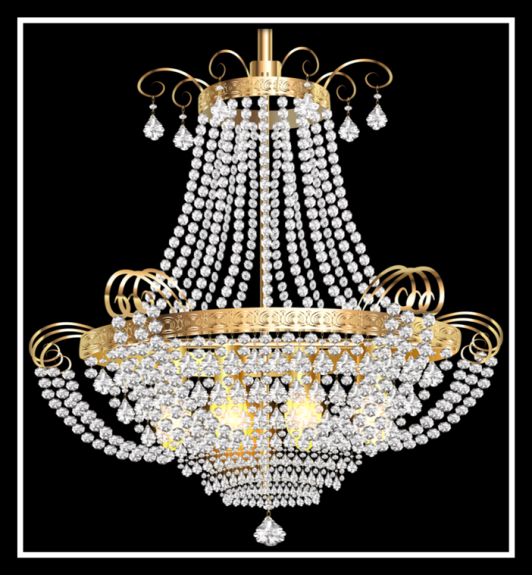 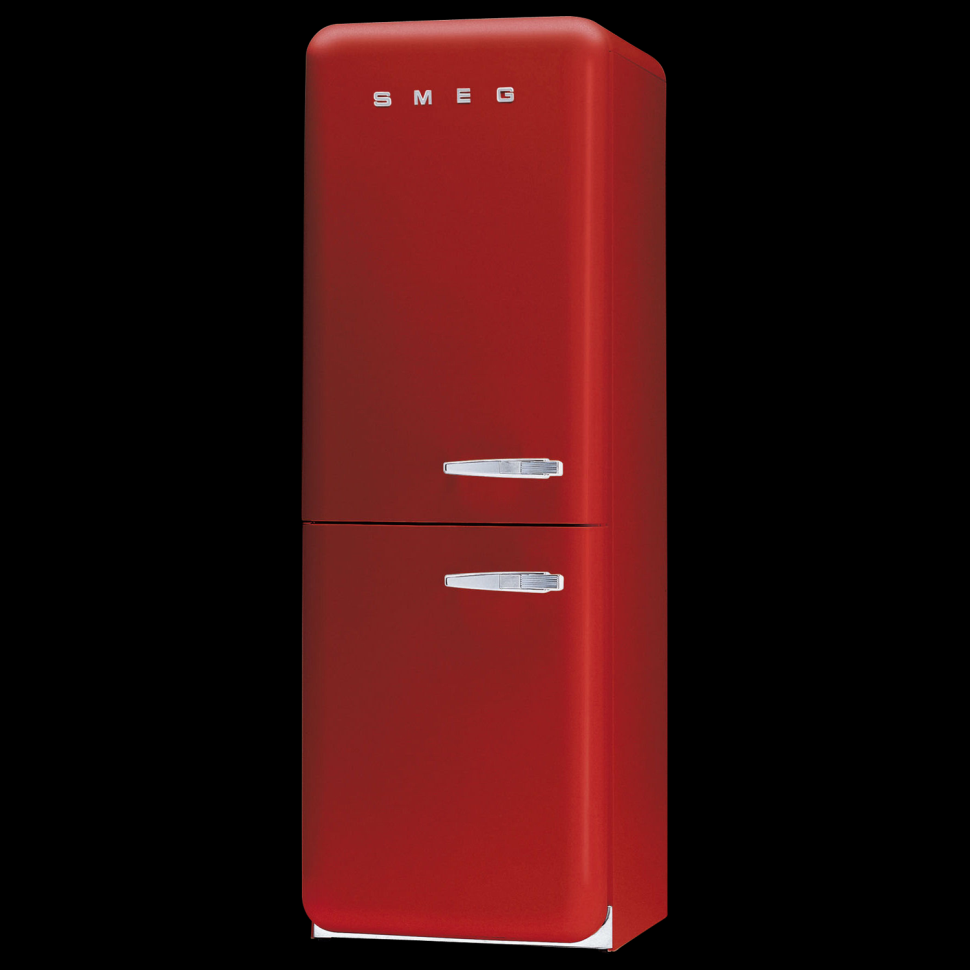 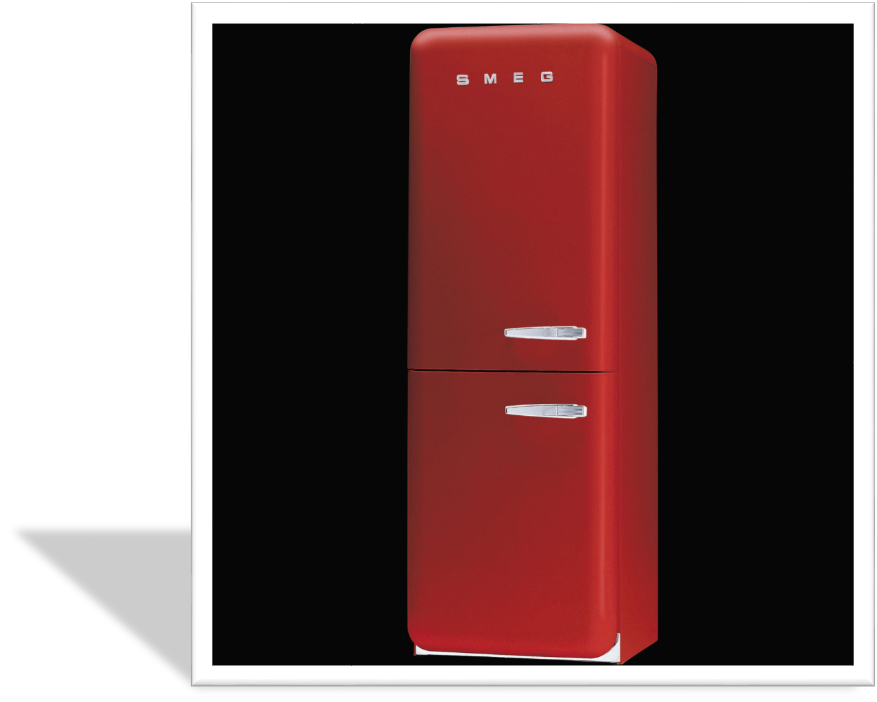 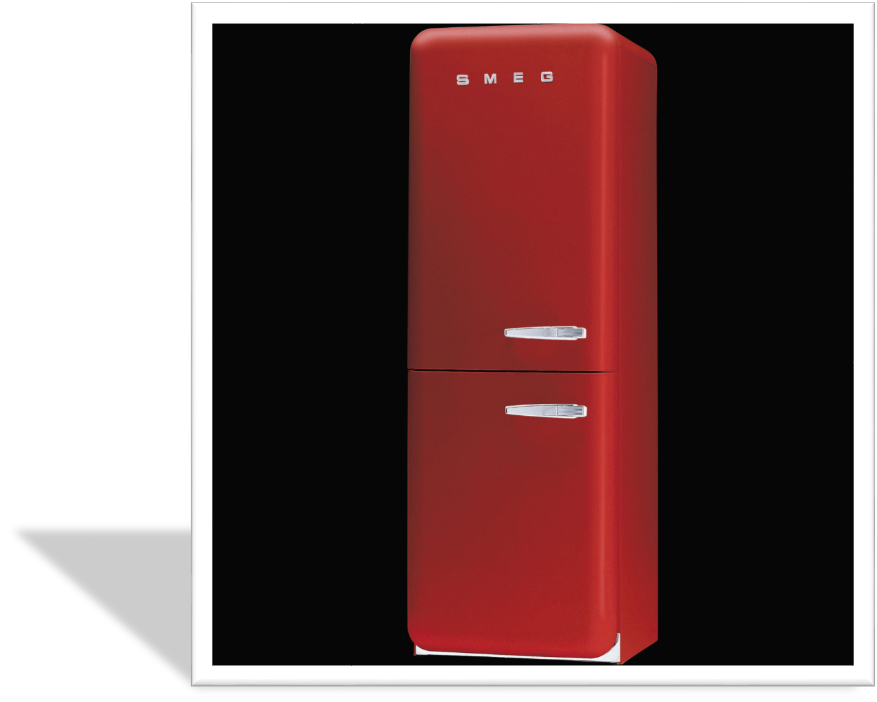 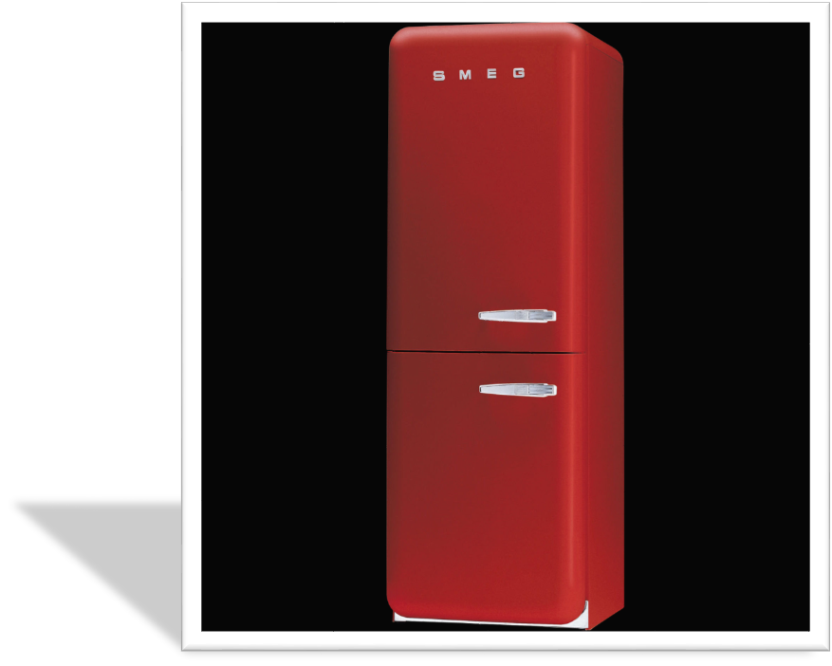 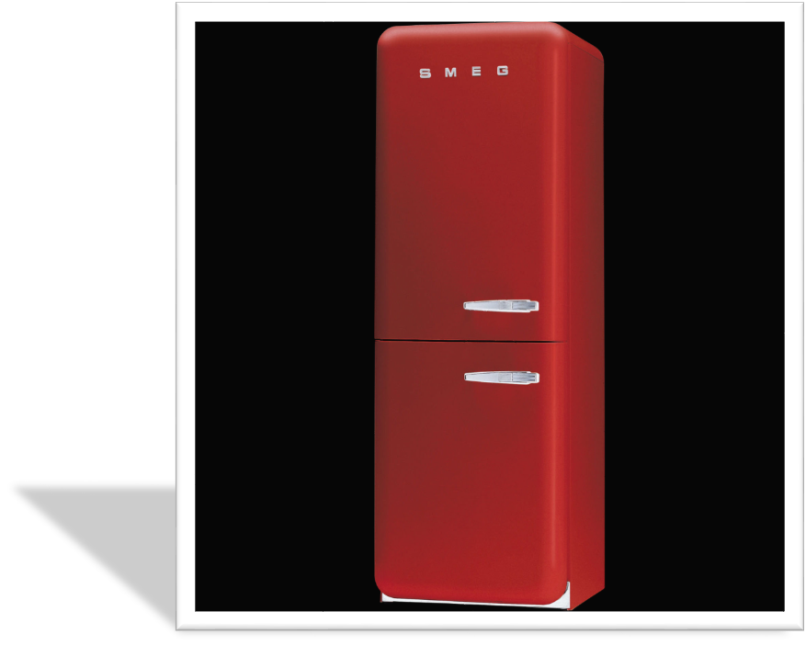 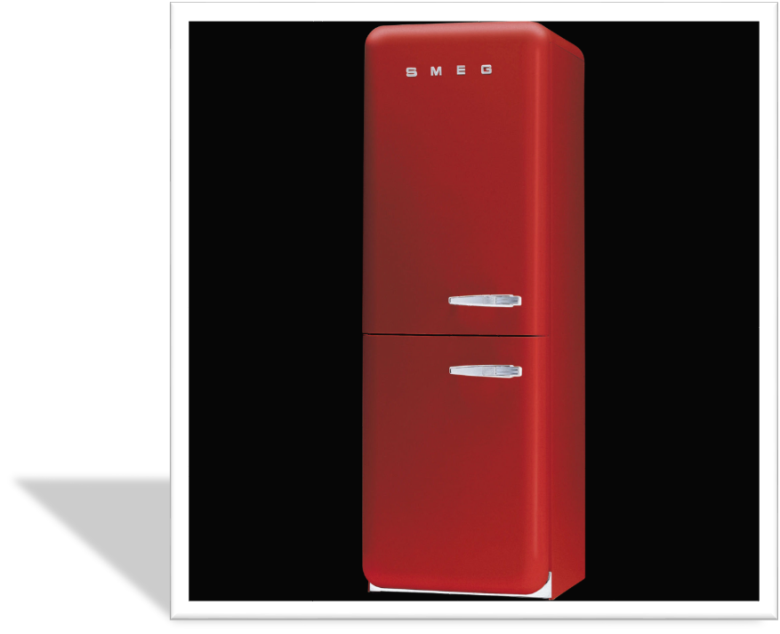 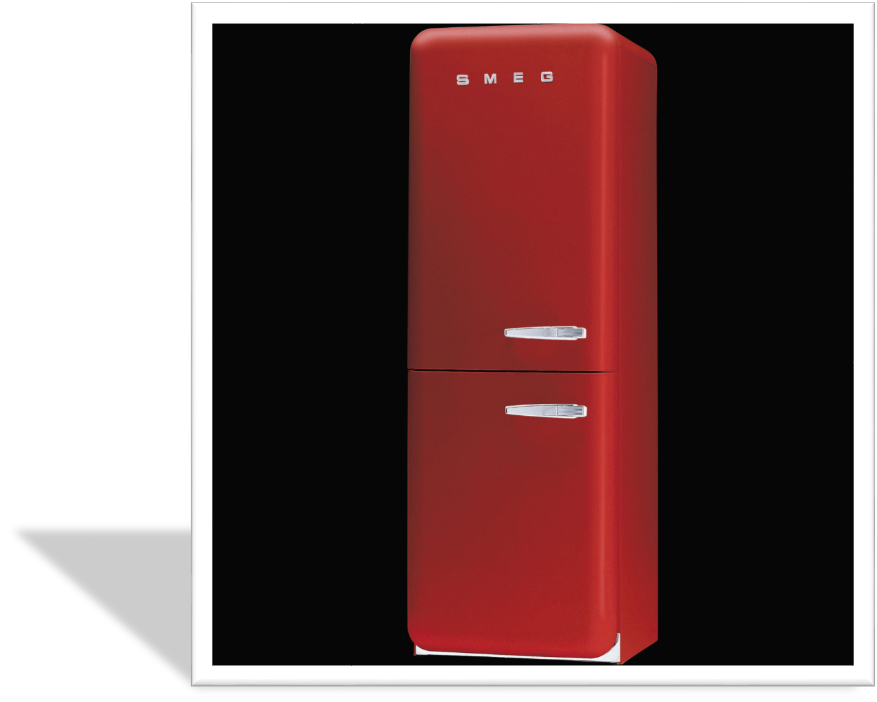 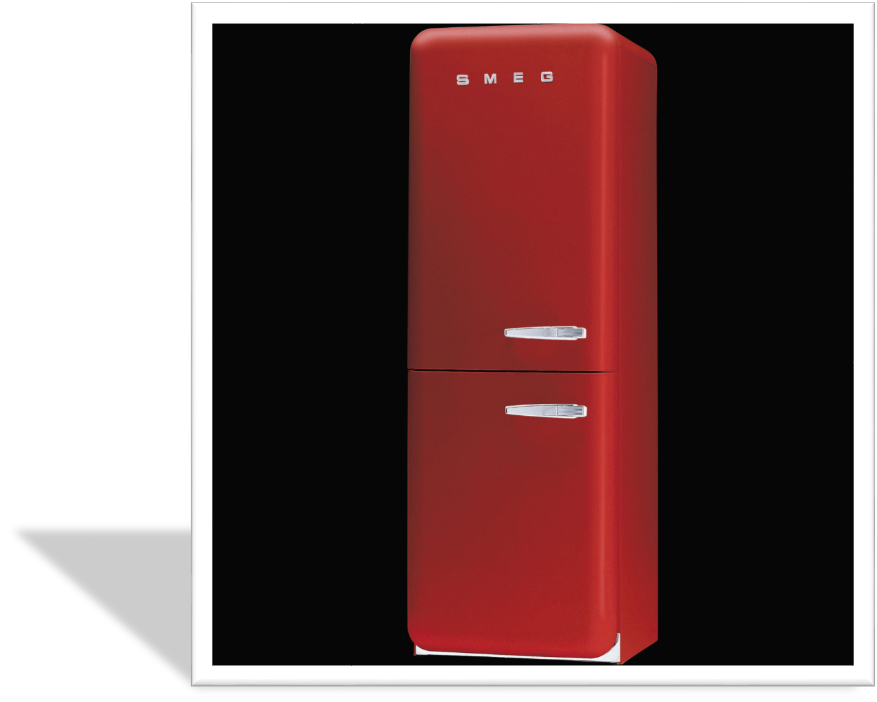 «Закончи предложение»
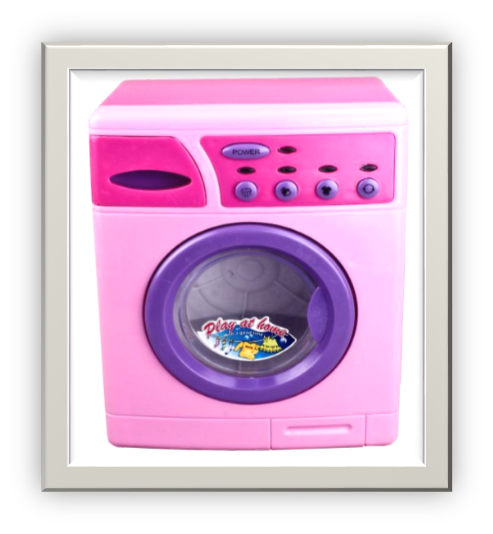 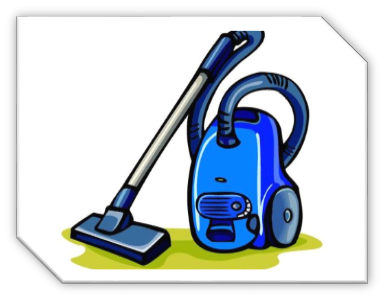 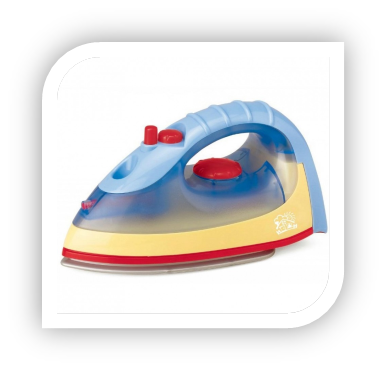 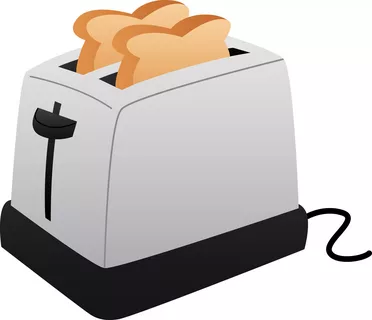 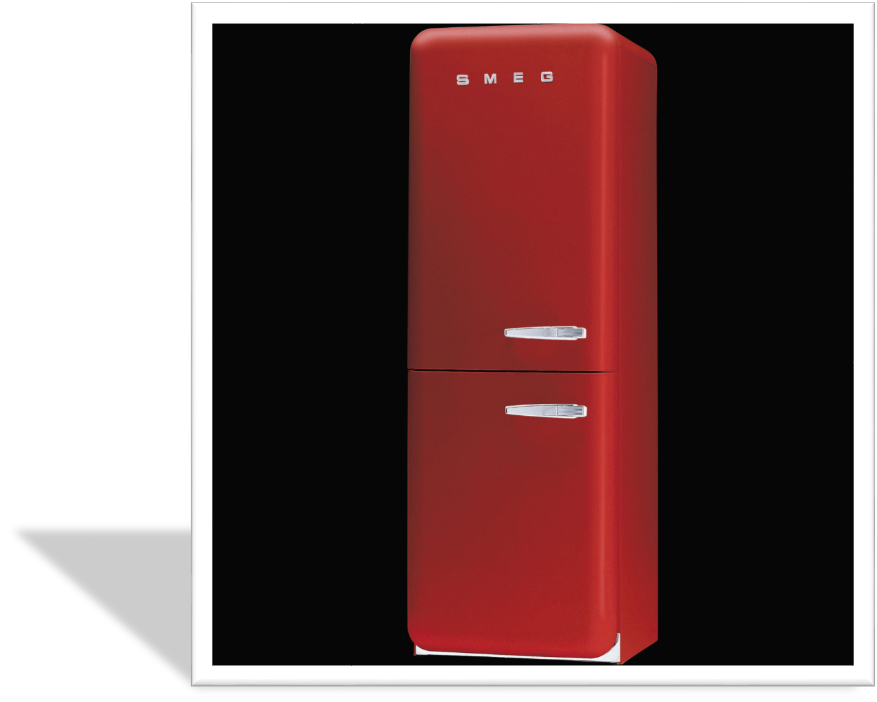 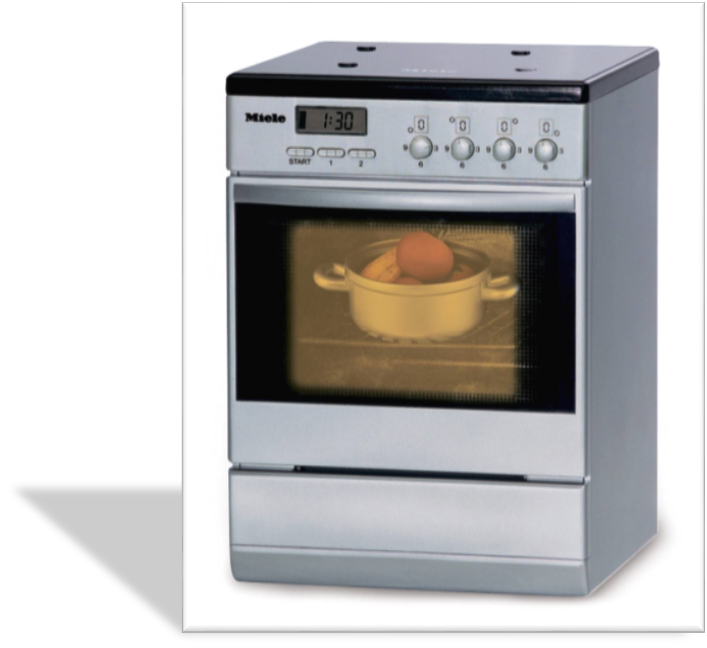 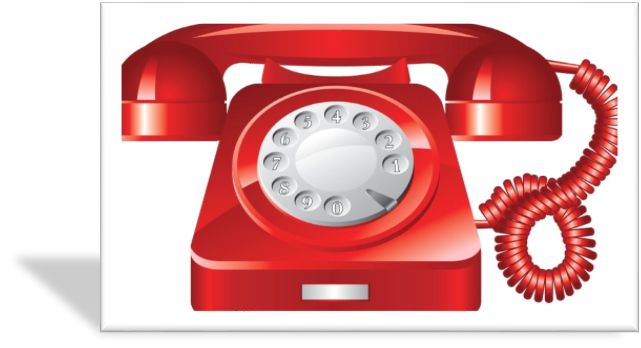 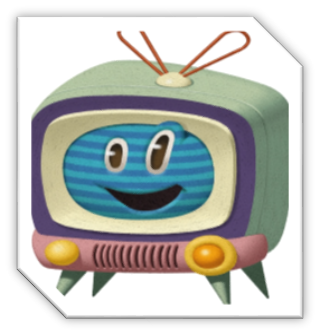 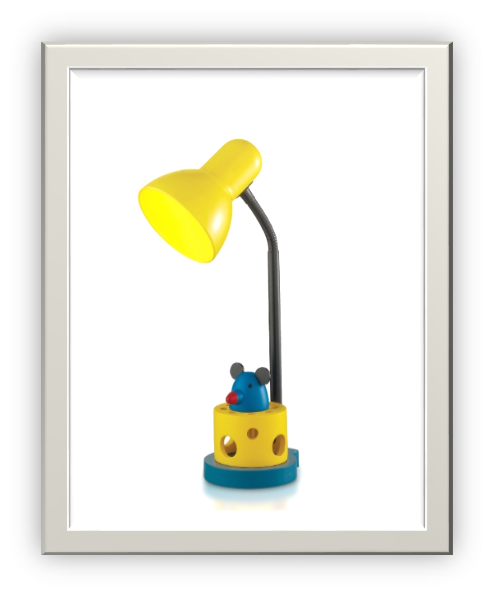 «Добавь правильное словечко»
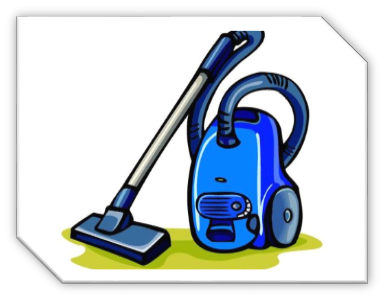 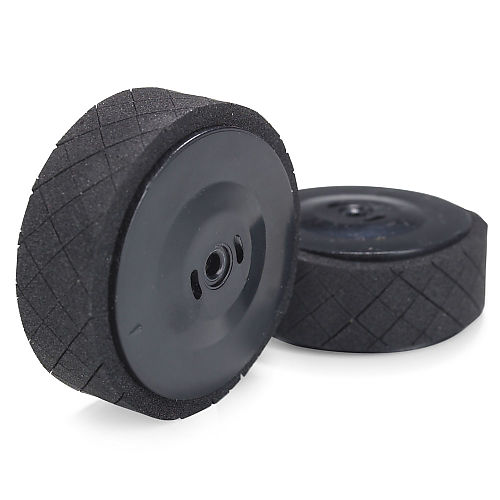 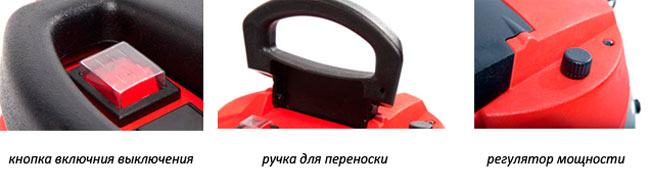 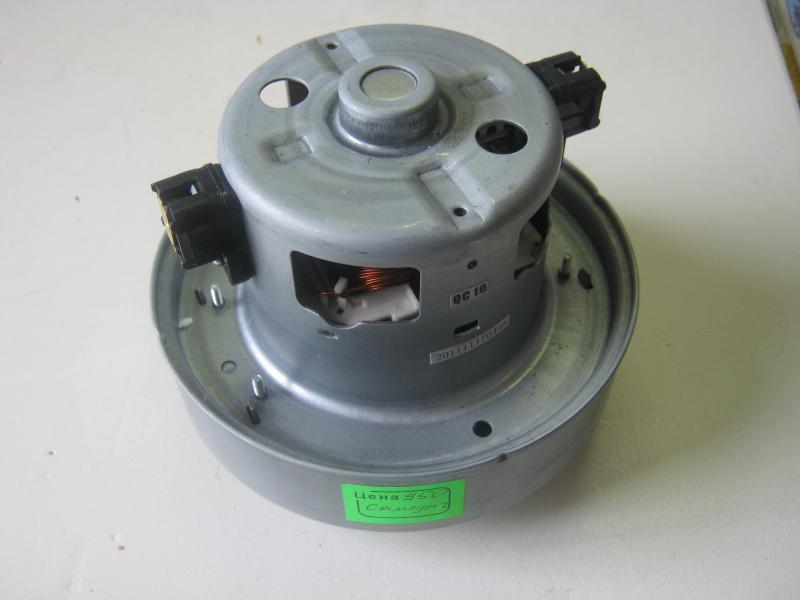 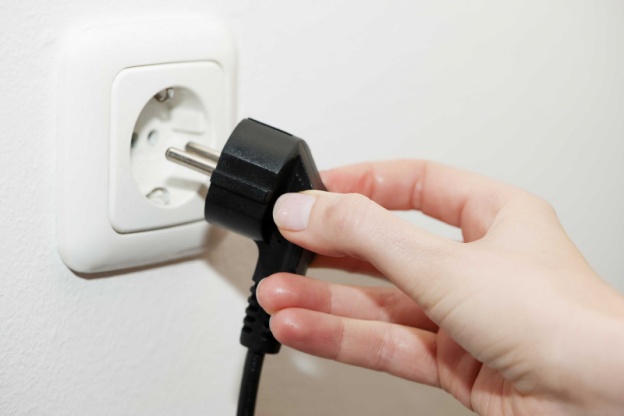 «Будь внимательным»
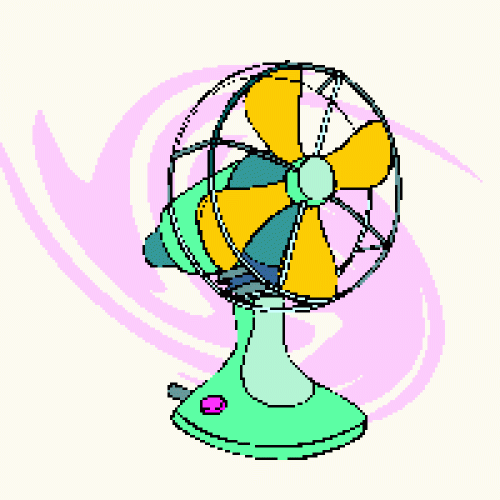 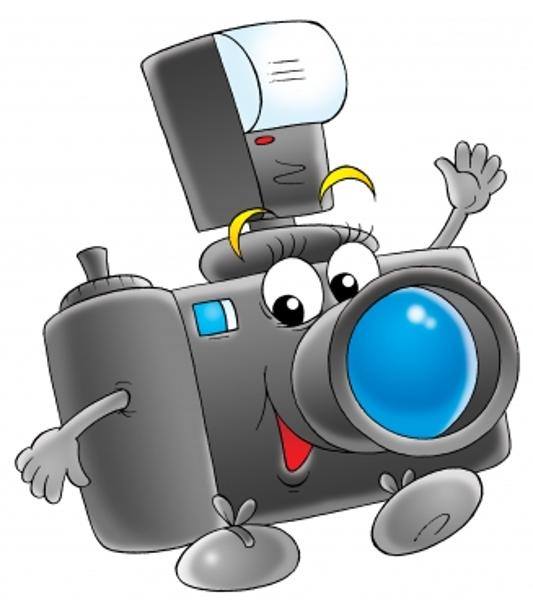 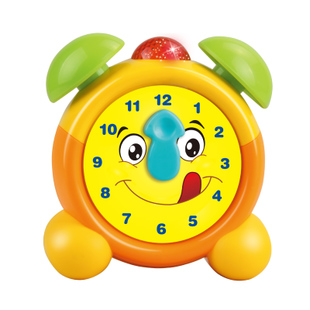 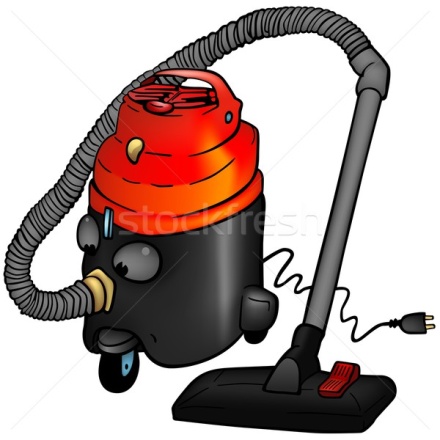